Manual de Sinalização
Núcleo de Comunicação do Serviço Geológico do Brasil | 2023
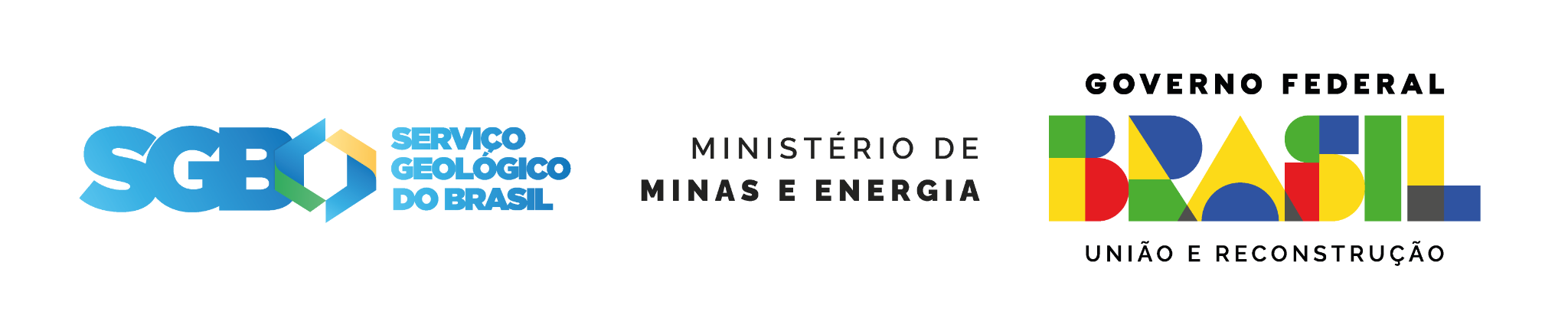 Sinalização externa
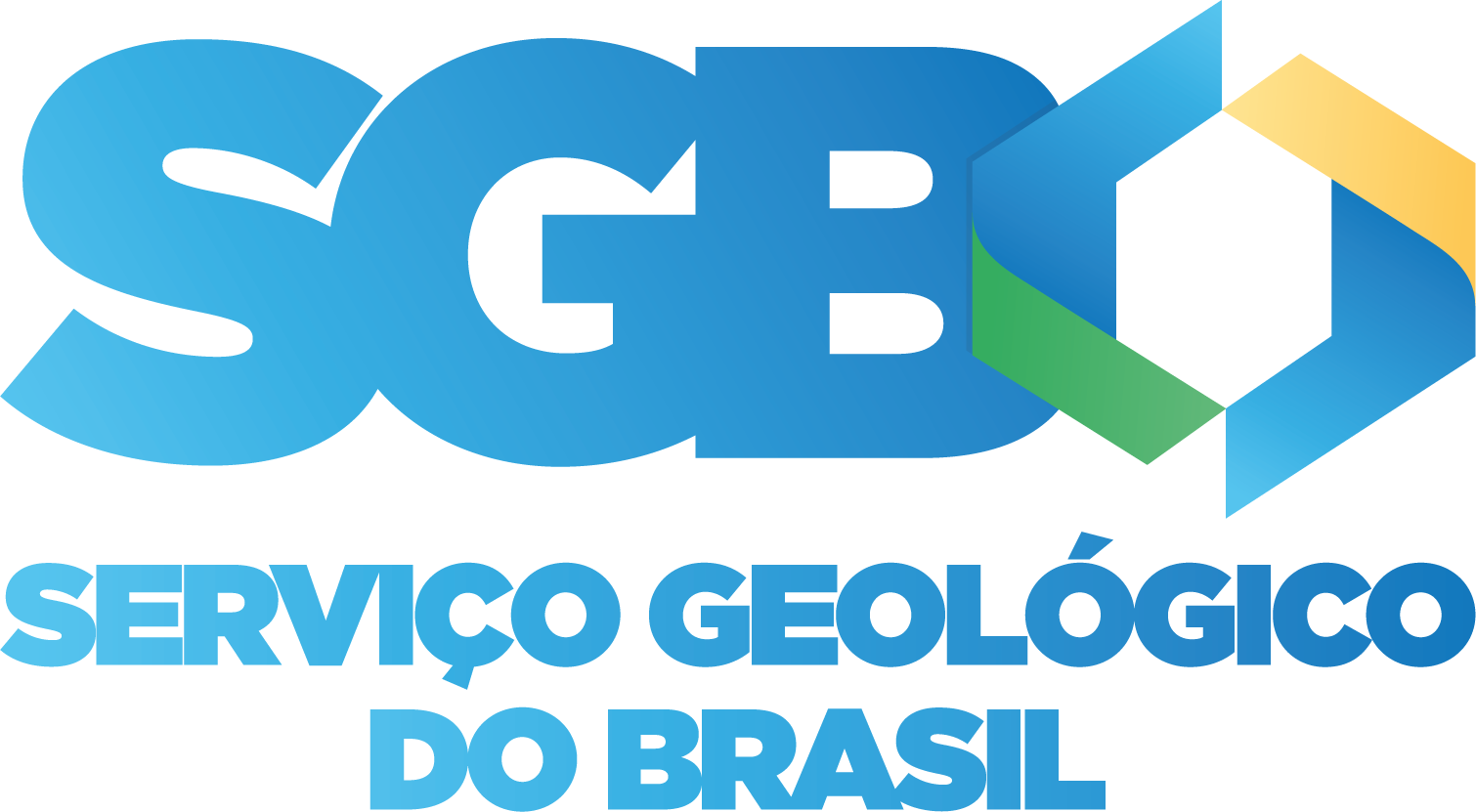 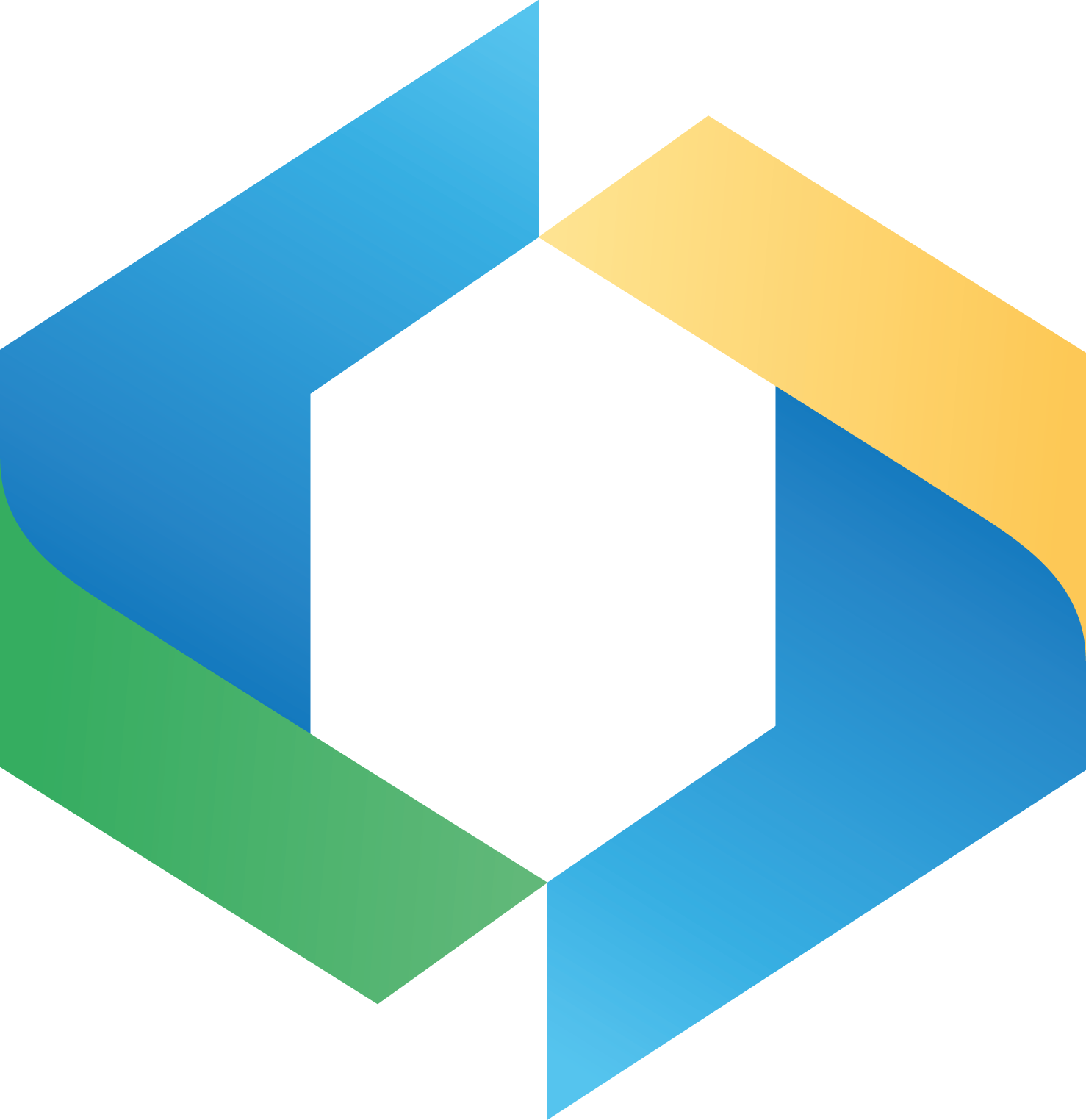 Nova Fachada
O Serviço Geológico do Brasil está de cara nova,precisamos estampar e padronizar essa nova identidade na fachada das unidades espalhadas pelo Brasil.

O desafio é grande, já que cada escritório possui uma característica de localização e de estrutura de edifício diferentes entre si, e por isso pensamos nesta proposta, que traz uma solução para padronização e valorização estética da nova marca.Aproveitando suas cores e formas
Versões
Horizontal 
Prioritária
Vertical
Secundária
Giga
Para grandes edifícios
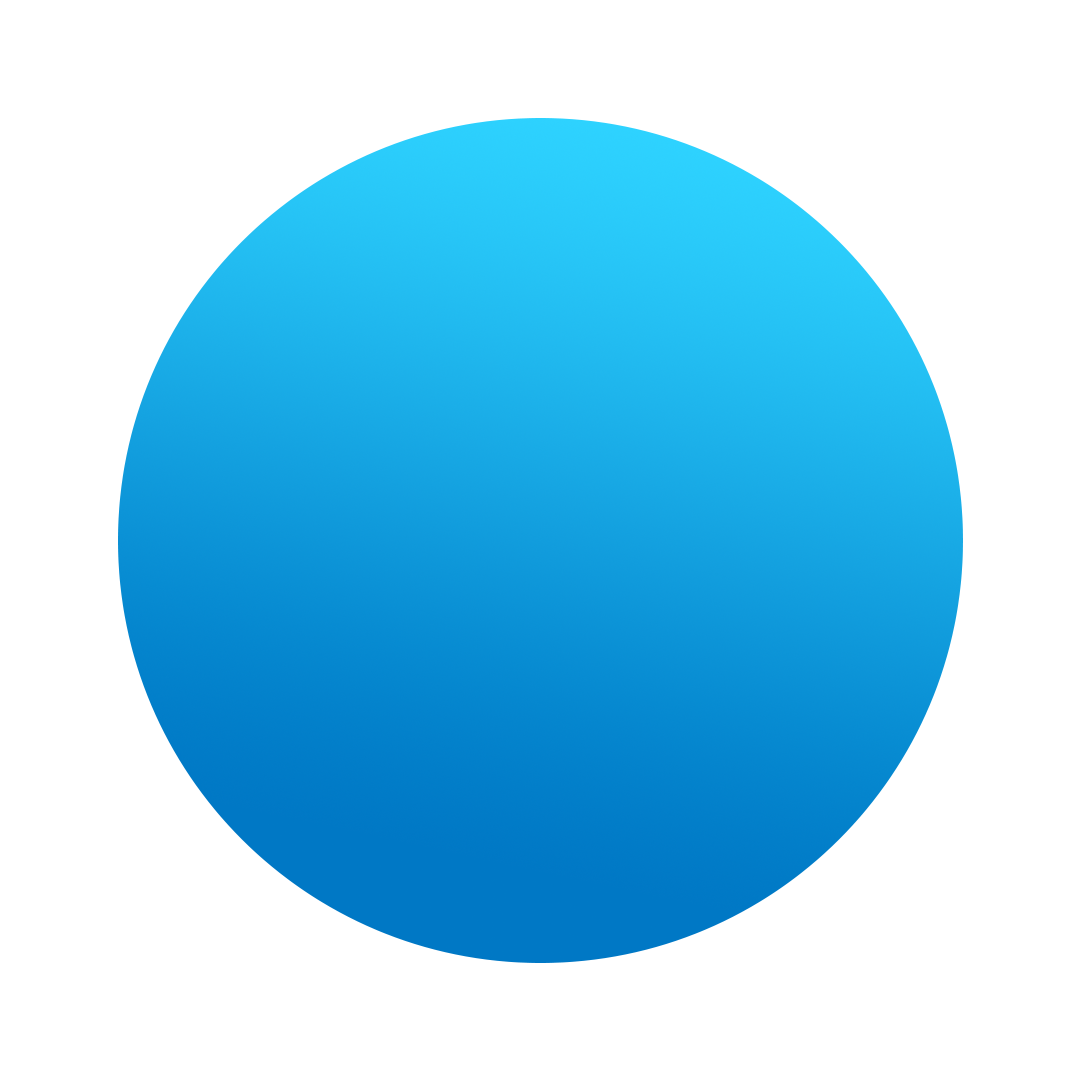 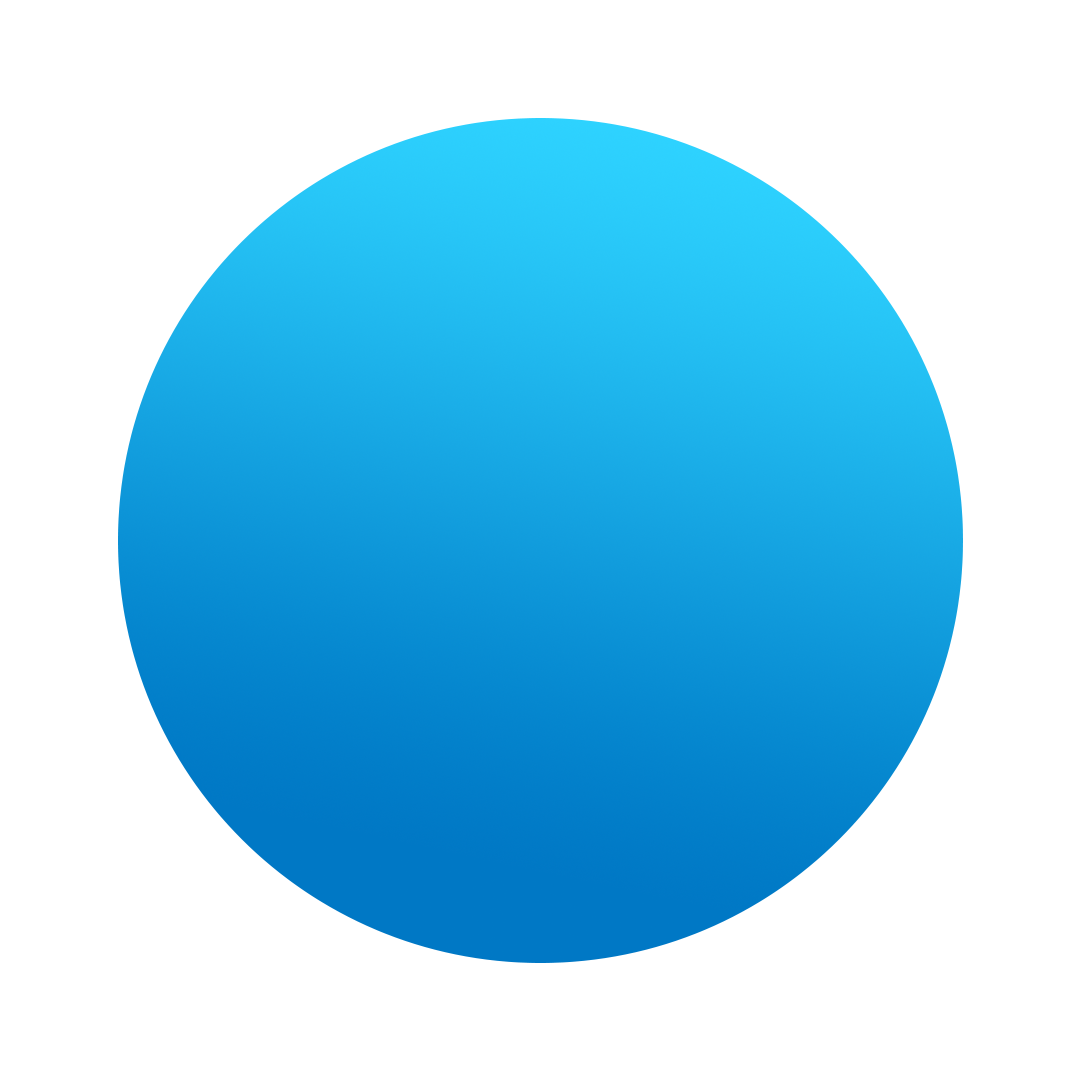 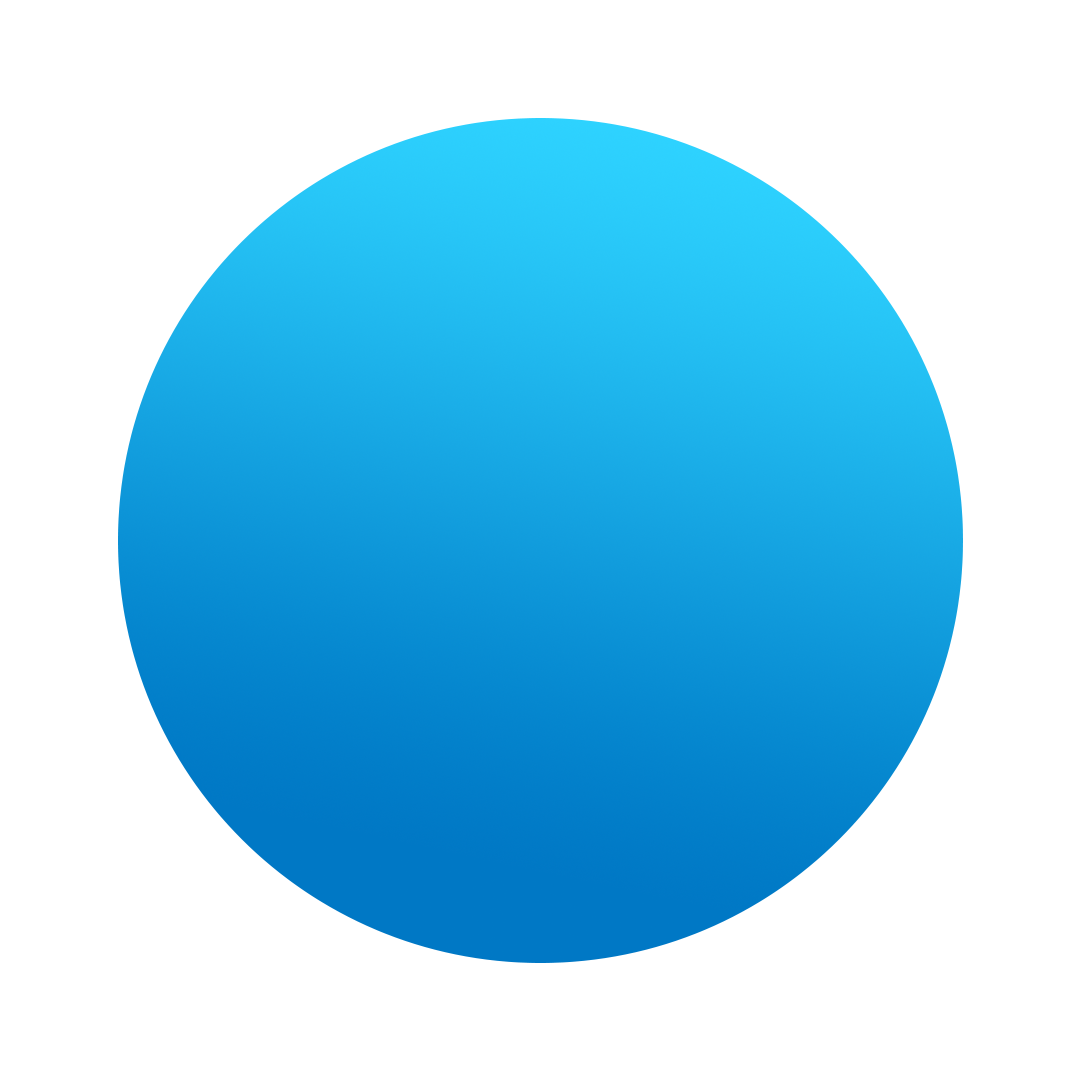 1
2
3
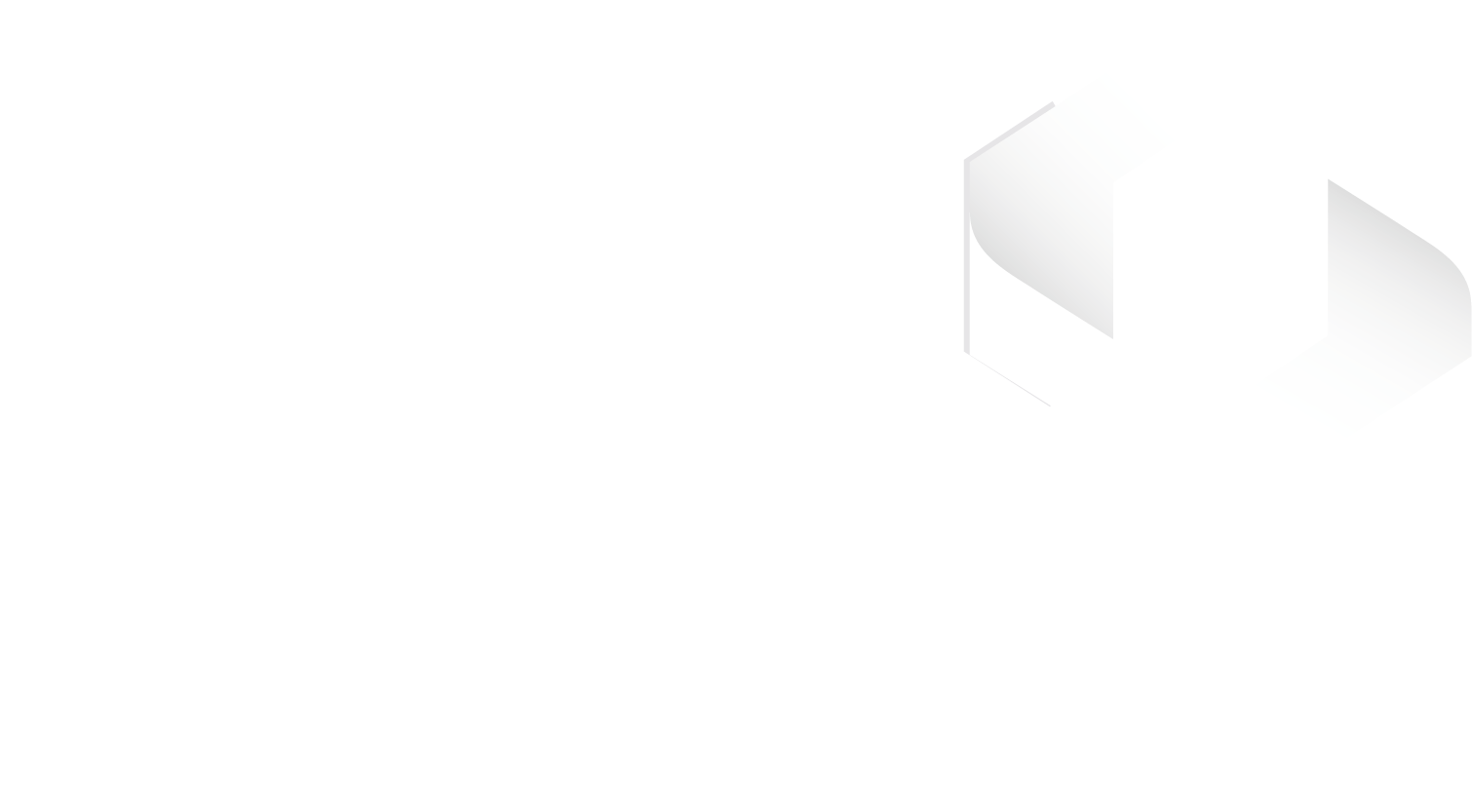 HORIZONTAL
prioritária
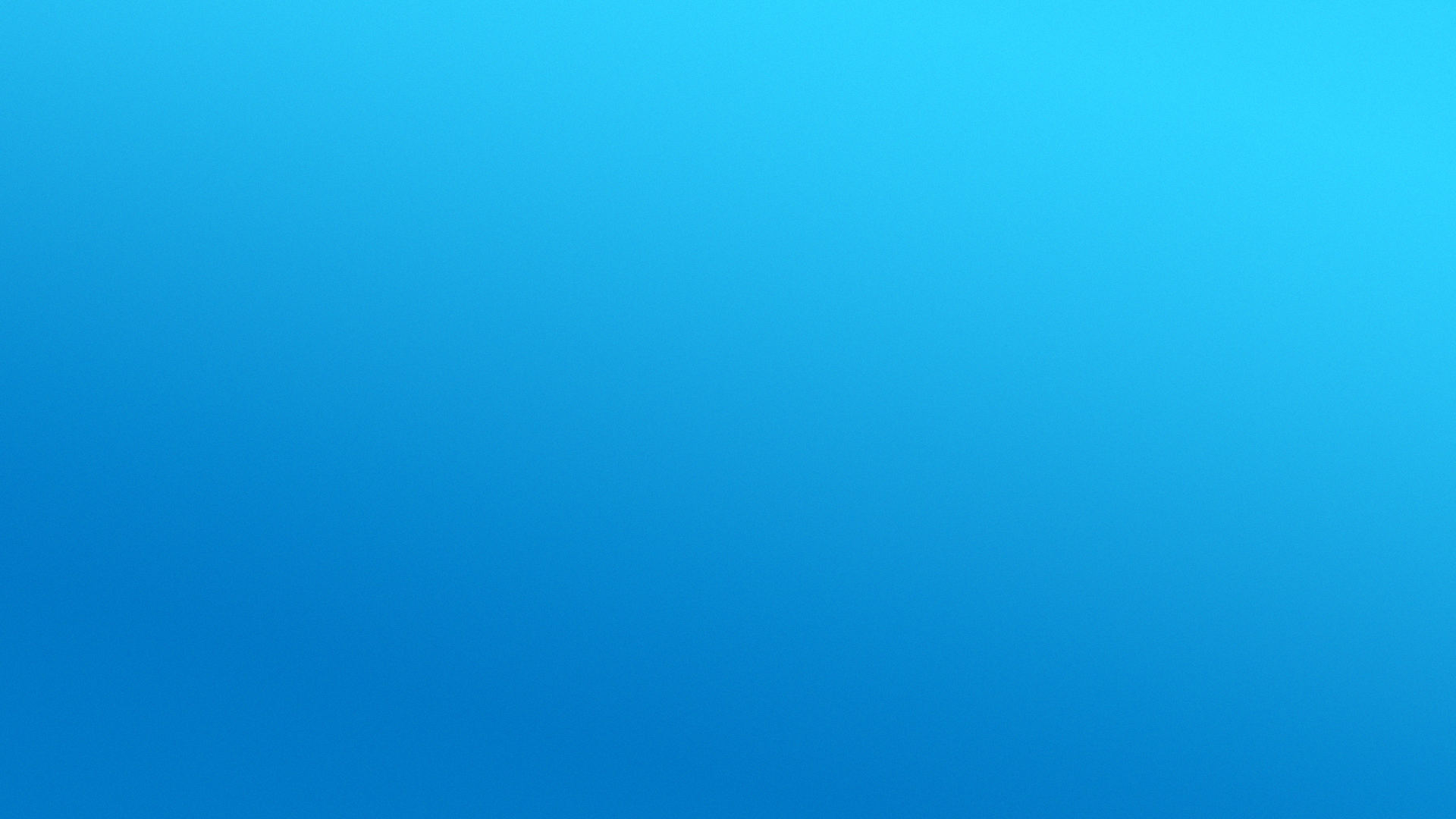 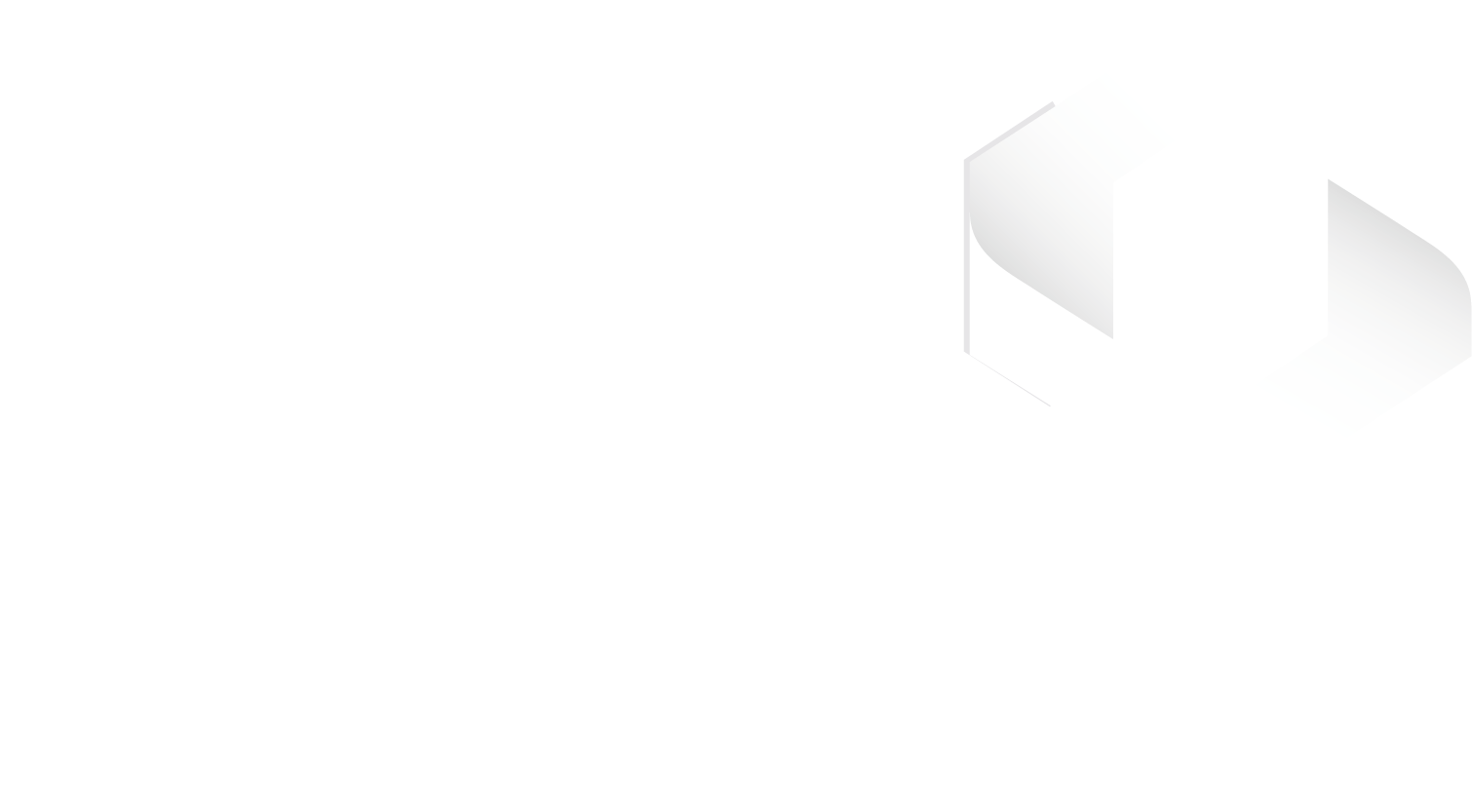 Horizontal
A versão horizontal é a de uso prioritário, já que a maioria das edificações poderá recebê-la sem maiores dificuldades.

Ela consiste na marca do SGB versão positiva / colorida de uso prioritário no manual de marca aplicado em uma chapa retro-iluminada.
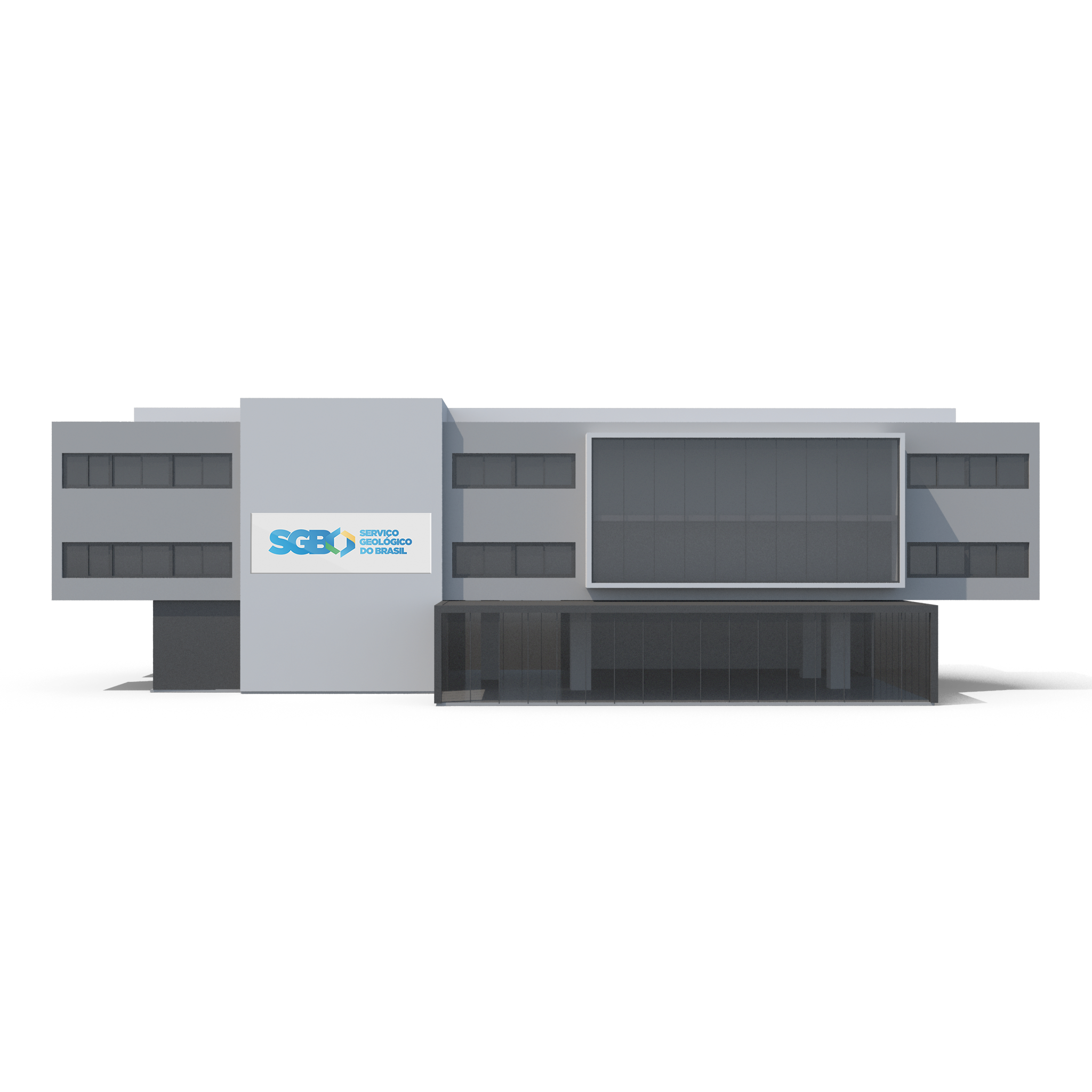 Aplicação
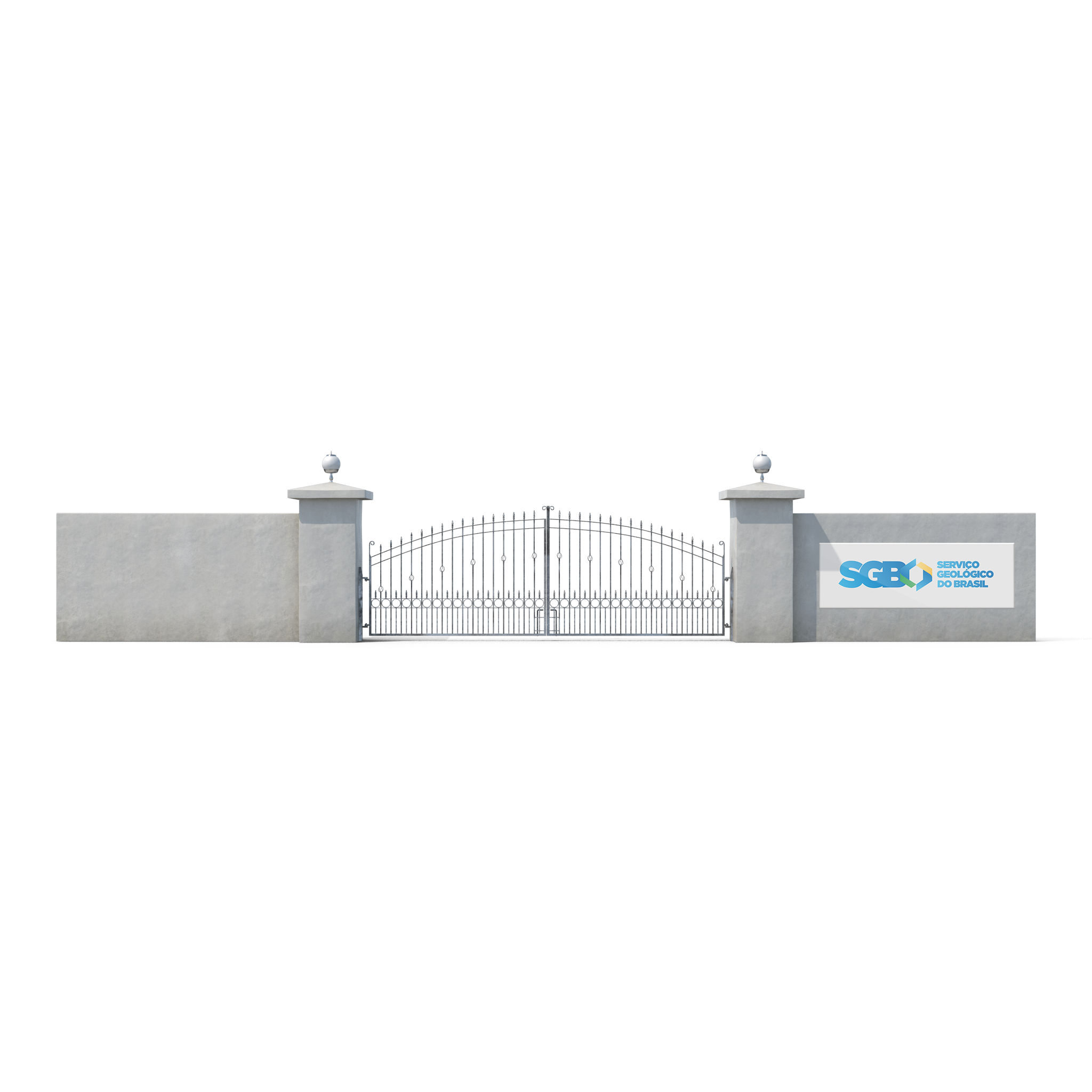 Aplicação
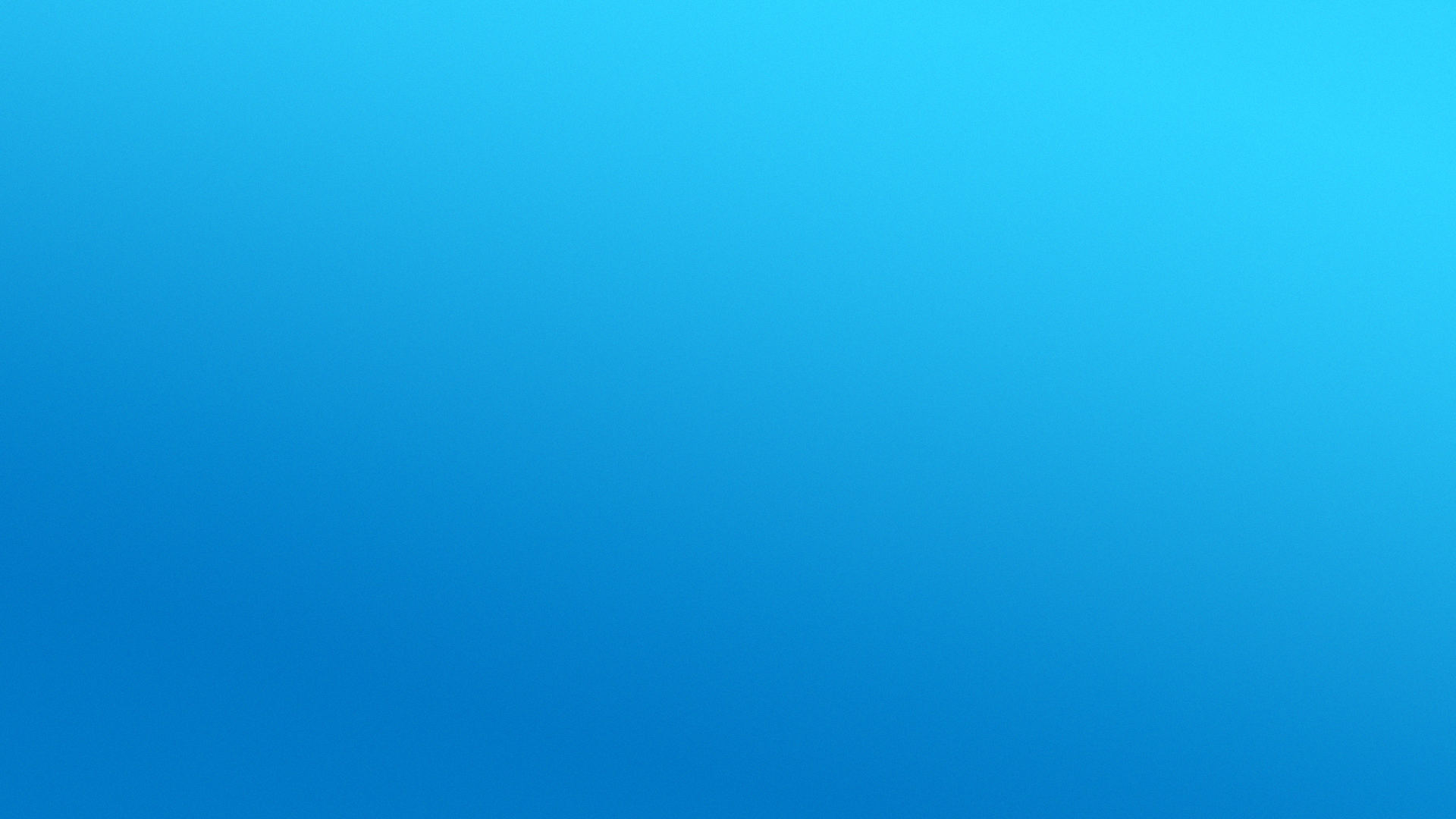 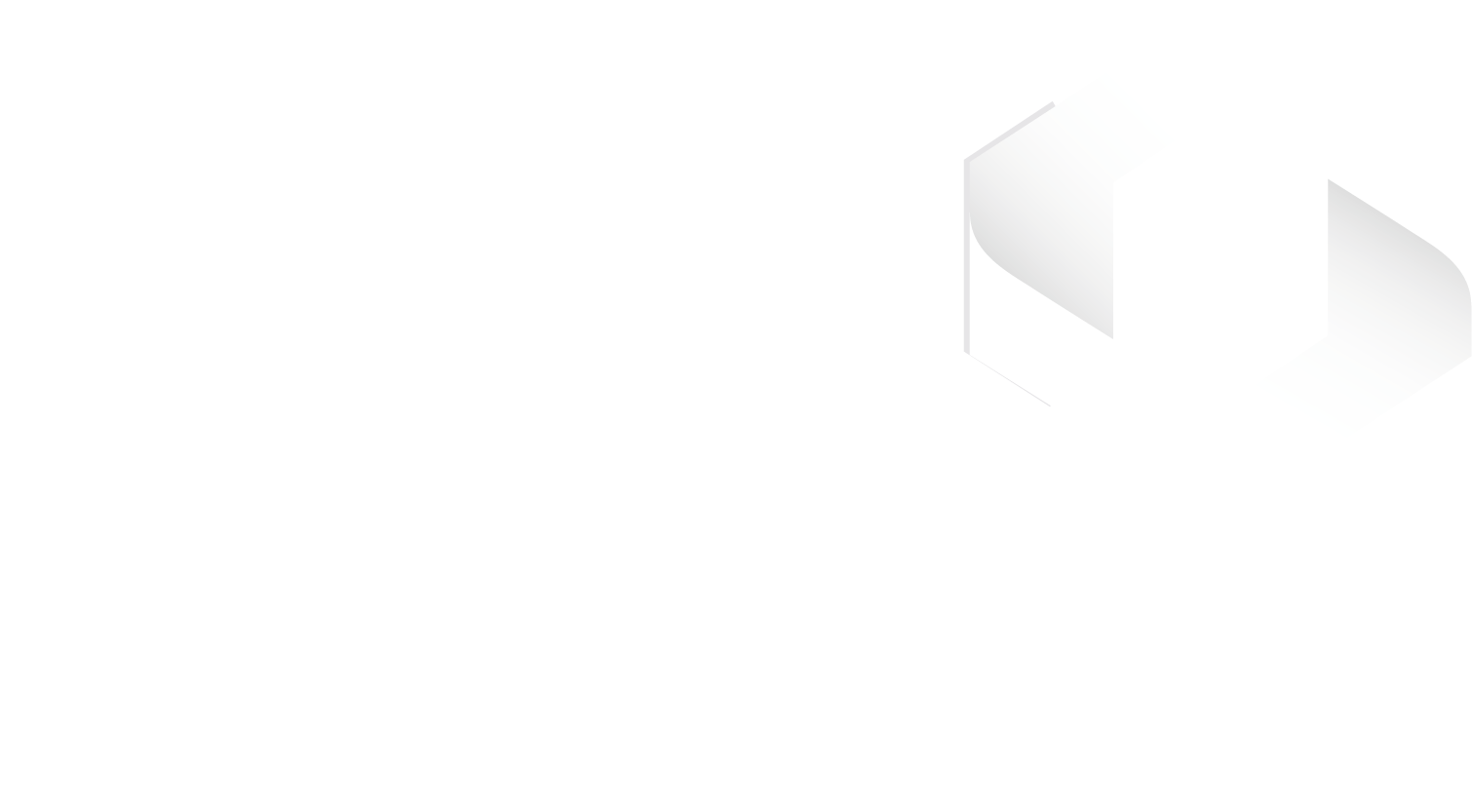 Regras de uso
X
Altura
Min. 1m
Max. 2,5m
X
O tamanho ideal sugerido é de 5x1,5m.

Porém, esta medida pode ser adaptada, de acordo com a necessidade de cada edificação, devendo ser respeitado o tamanho mínimo e máximo dispostos na imagem ao lado.

O respiro para intervenções de outros objetos na fachada também deve ser preservado, e trabalhado de acordo com o diagrama ao lado, representado pela letra X (altura proporcional à marca SGB).
Largura
Min. 2,5m
Max. 7m
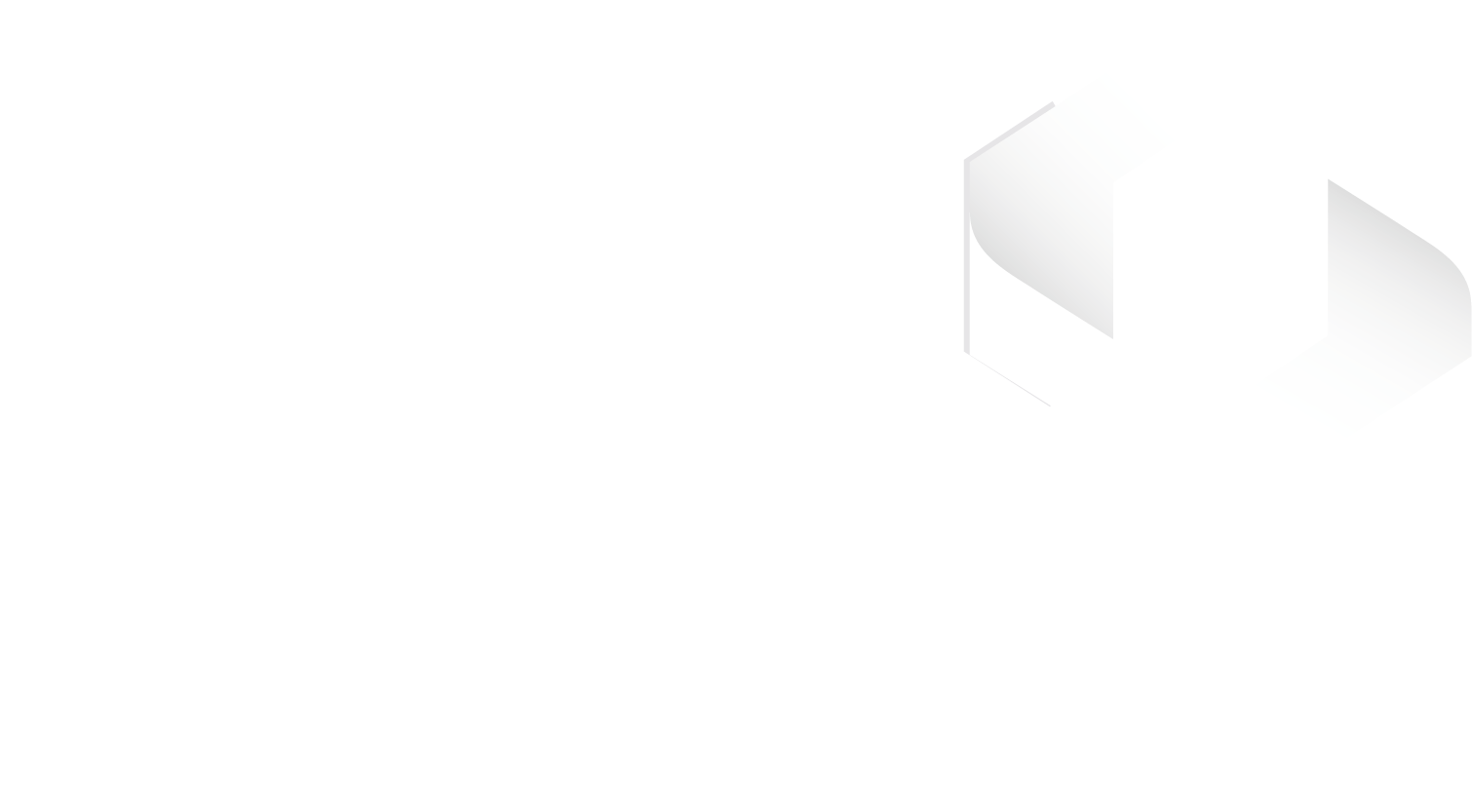 VERTICAL
secundária
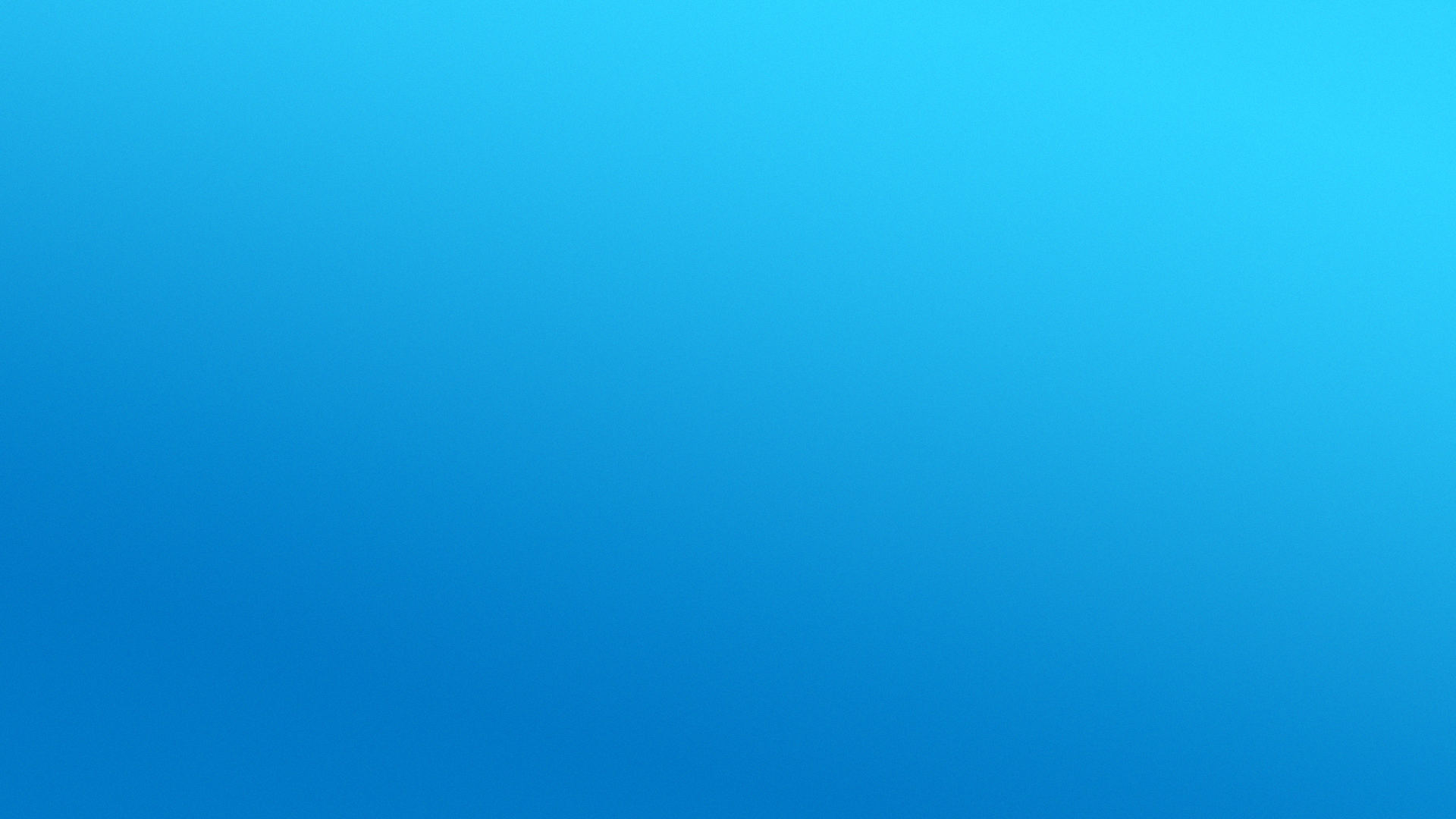 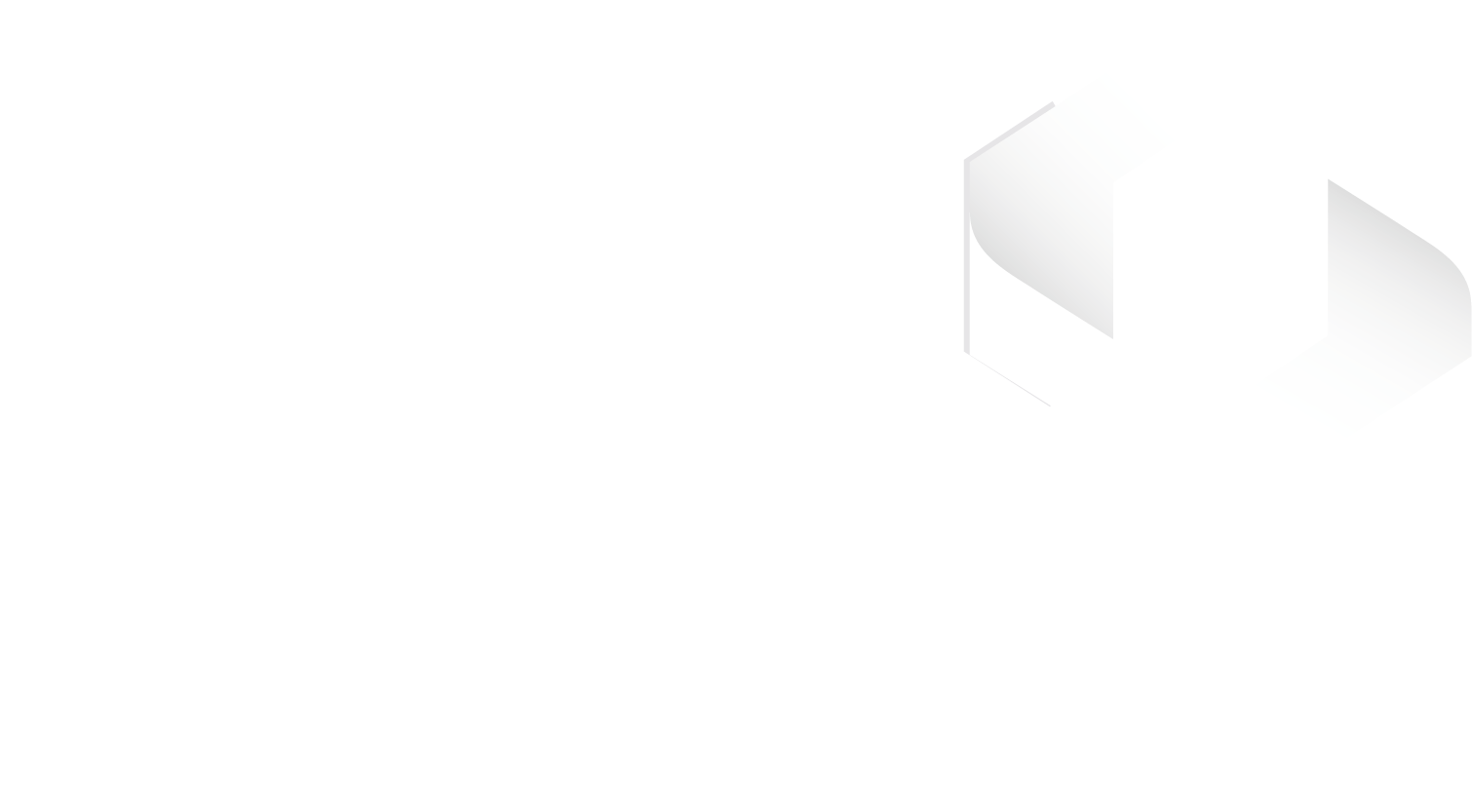 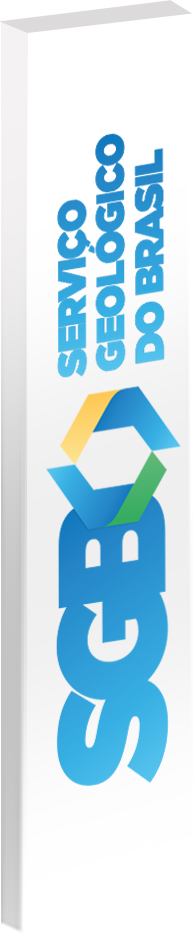 Vertical
A versão vertical foi preparada também com a versão principal prevista no manual de marca, porém disposta na vertical em um totem construído de forma desvinculada da estrutura do prédio.

A estrutura mantém a mesma lógica de estar em uma chapa metálica com a marca retro-iluminada.

Algumas edificações necessitam deste recurso pois não possuem espaço disponível para aplicar a versão horizontal.

O tamanho sugerido para esta versão é de 1m de largura x 3m de altura.
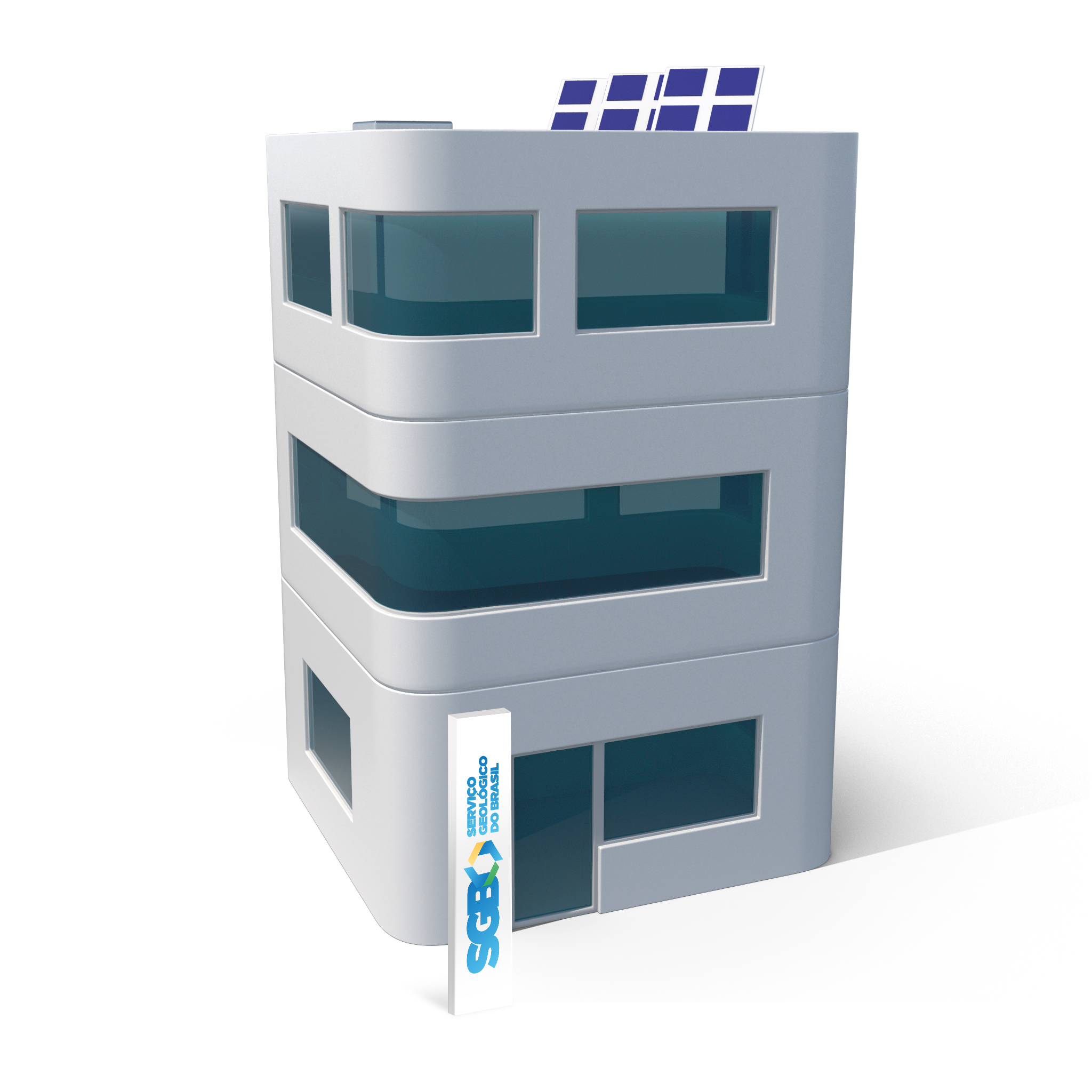 Aplicação
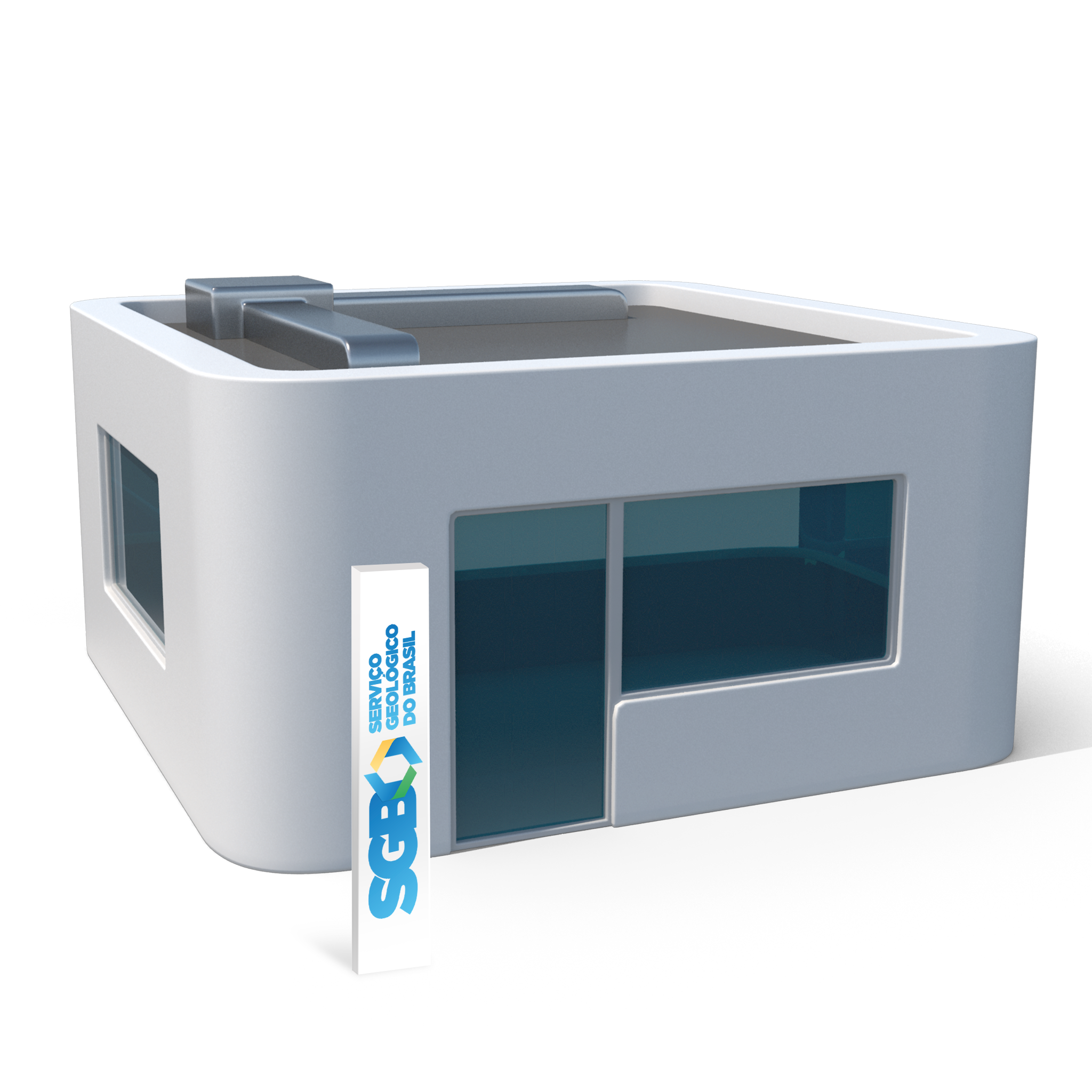 Aplicação
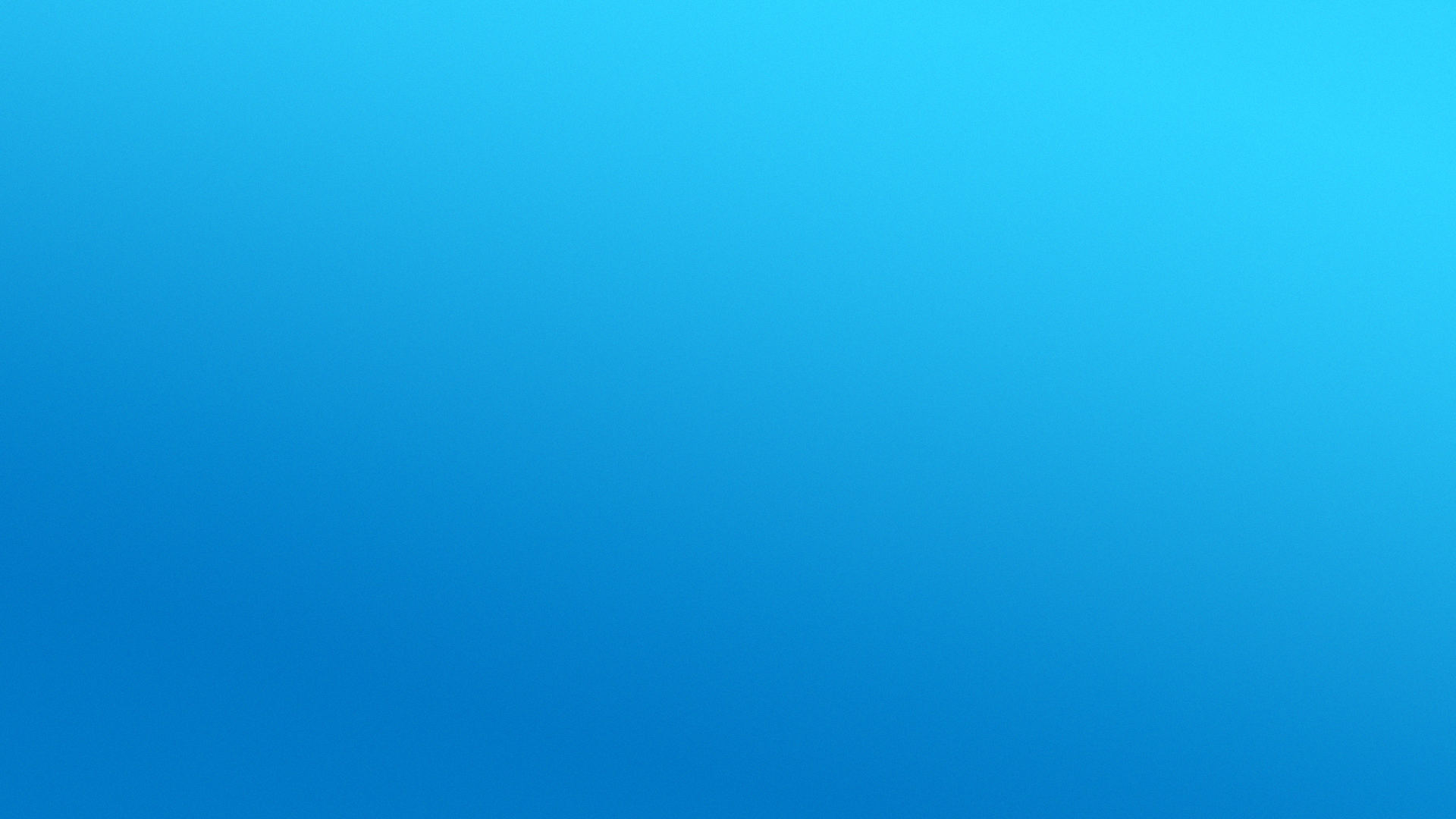 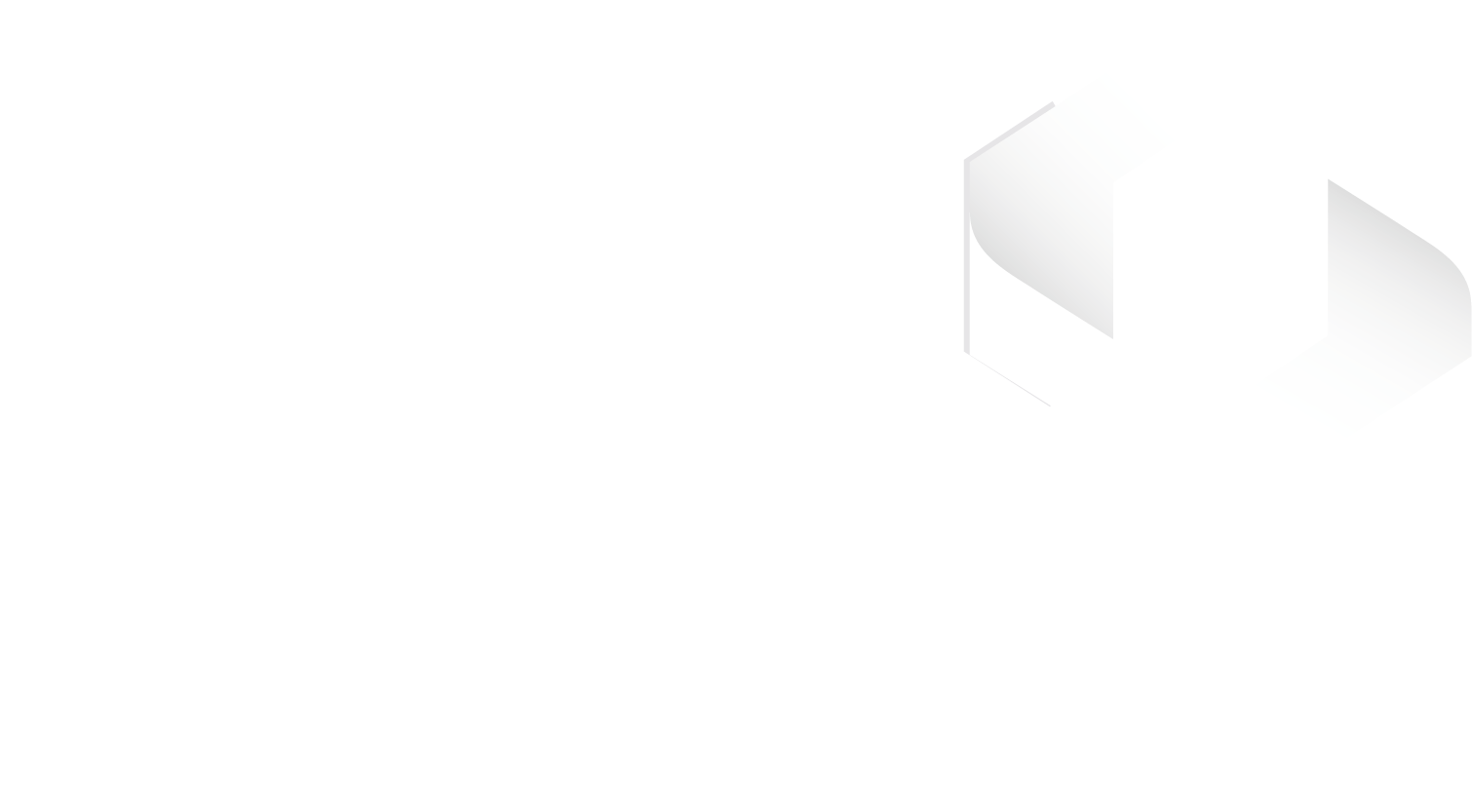 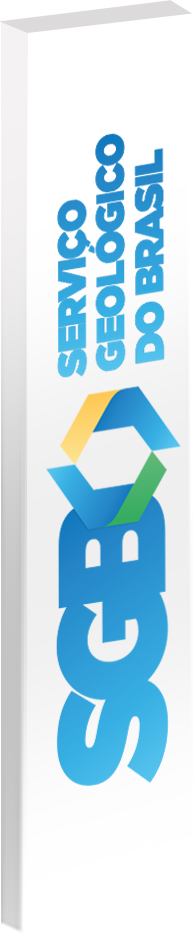 Regras de uso
Altura
Min. 2m
Max. 5m
O tamanho ideal sugerido é de 1x3m.

Porém, esta medida pode ser adaptada, de acordo com a necessidade de cada edificação, devendo ser respeitado o tamanho mínimo e máximo dispostos na imagem ao lado.

Esta opção vertical pode ser instalada com uma estrutura que ajude na elevação da placa para locais onde a visualização dela fique comprometida ao ser instalada direto no piso.
Largura
Min. 0,5m
Max. 1,5m
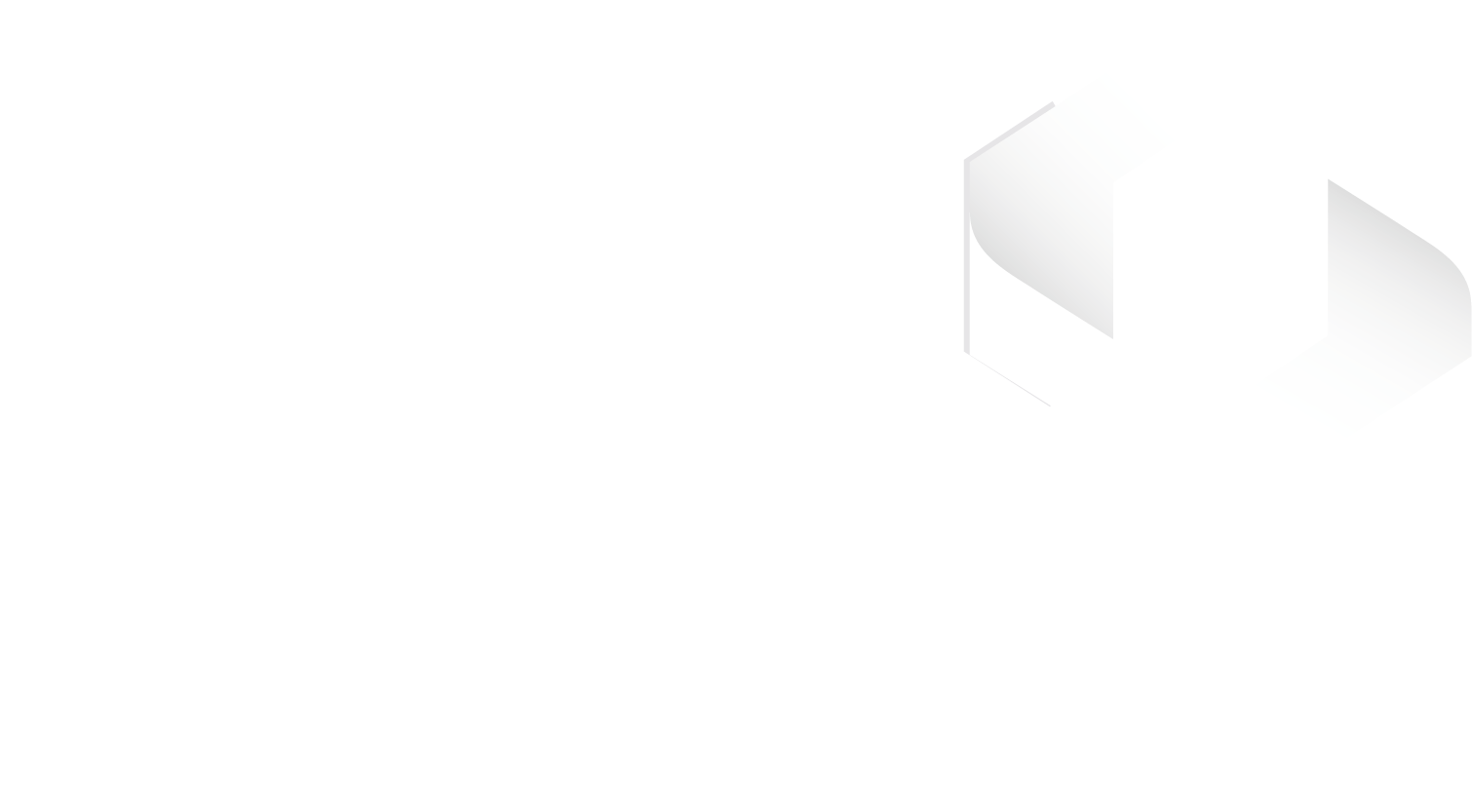 VERSÃO GIGA
especial
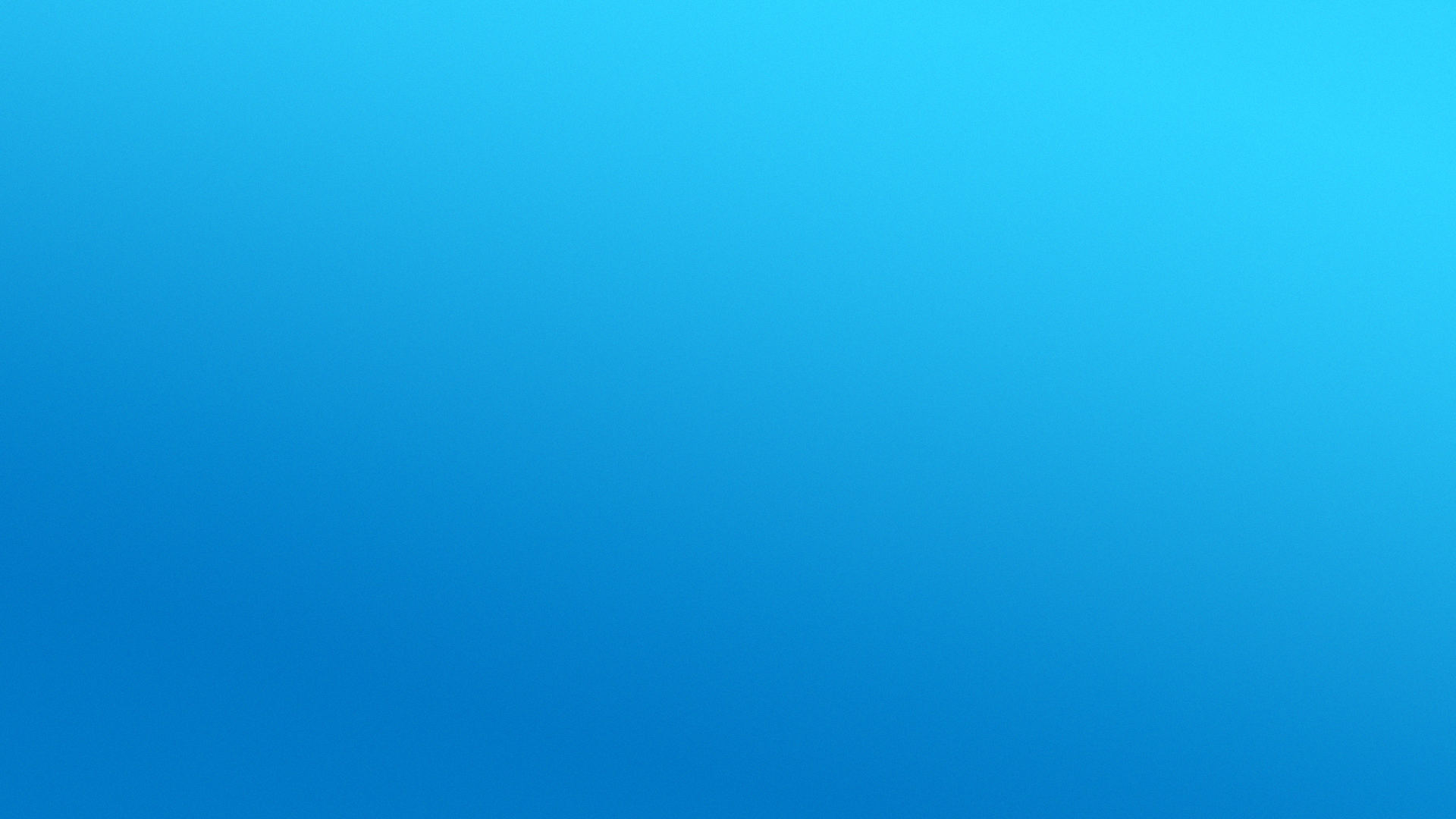 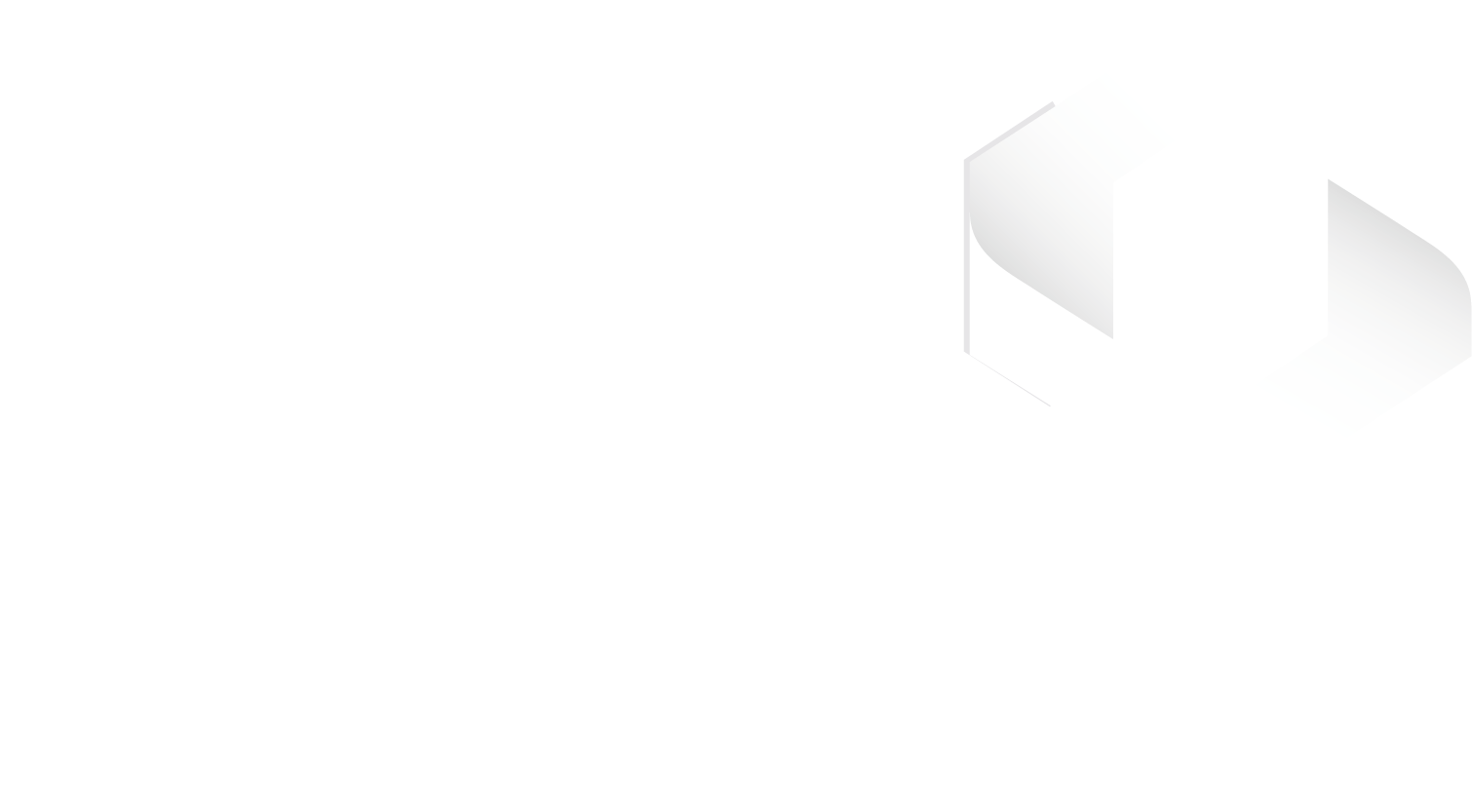 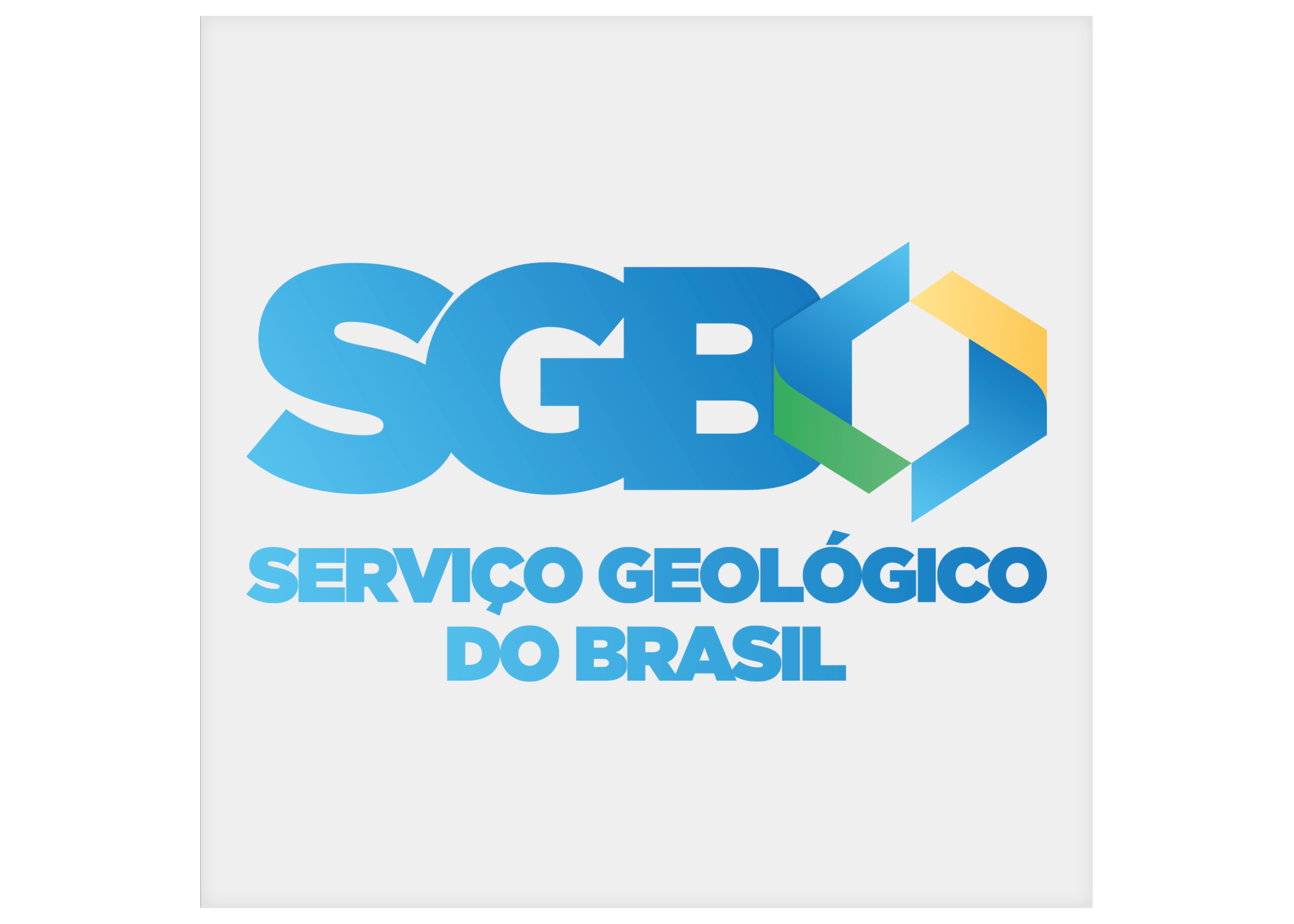 Versão Giga
Esta é uma versão especial preparada para ser aplicada exclusivamente em edificações maiores, normalmente localizada em grandes centros.

A marca aplicada é a versão vertical, em uma estrutura de letra caixa com iluminação externa.
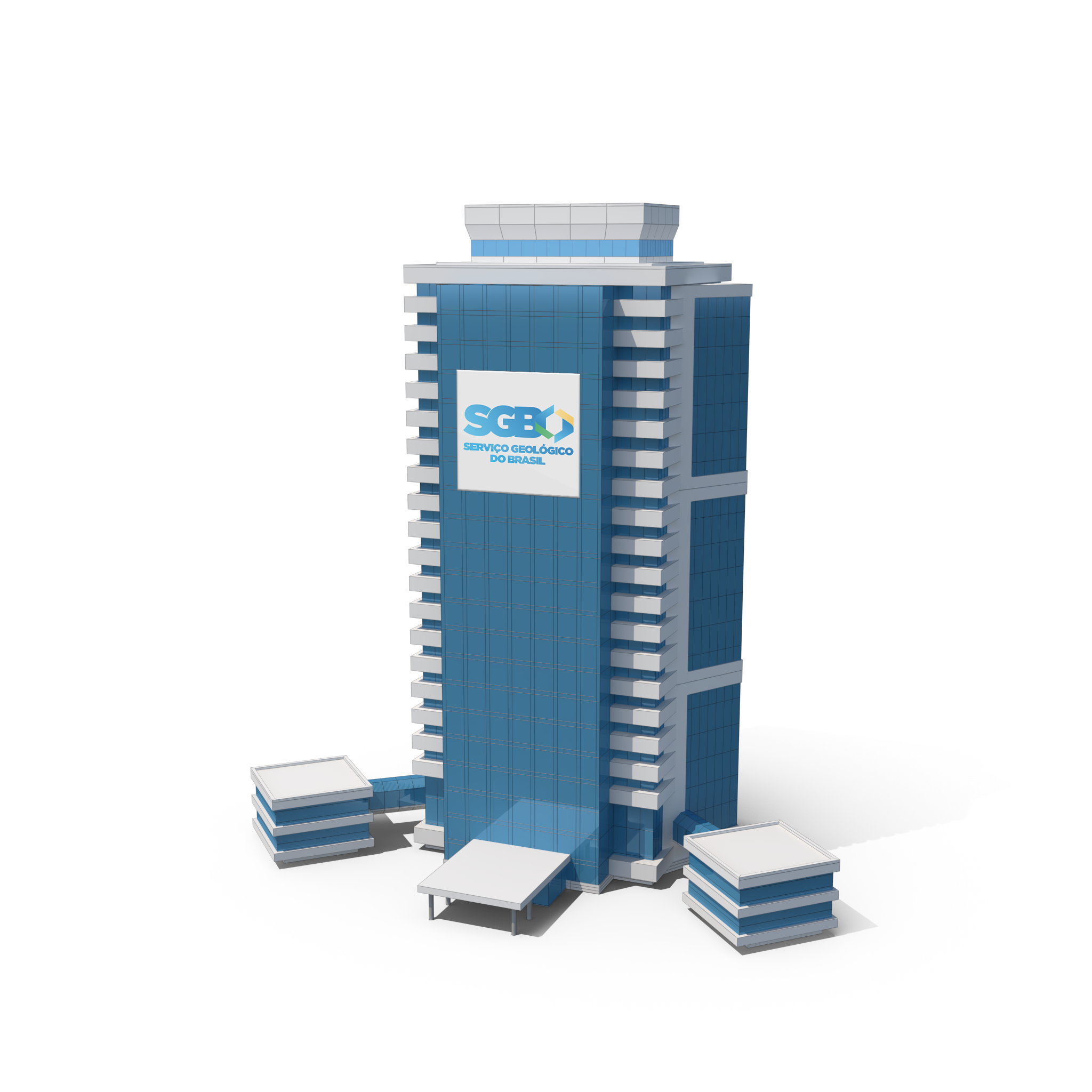 Aplicação
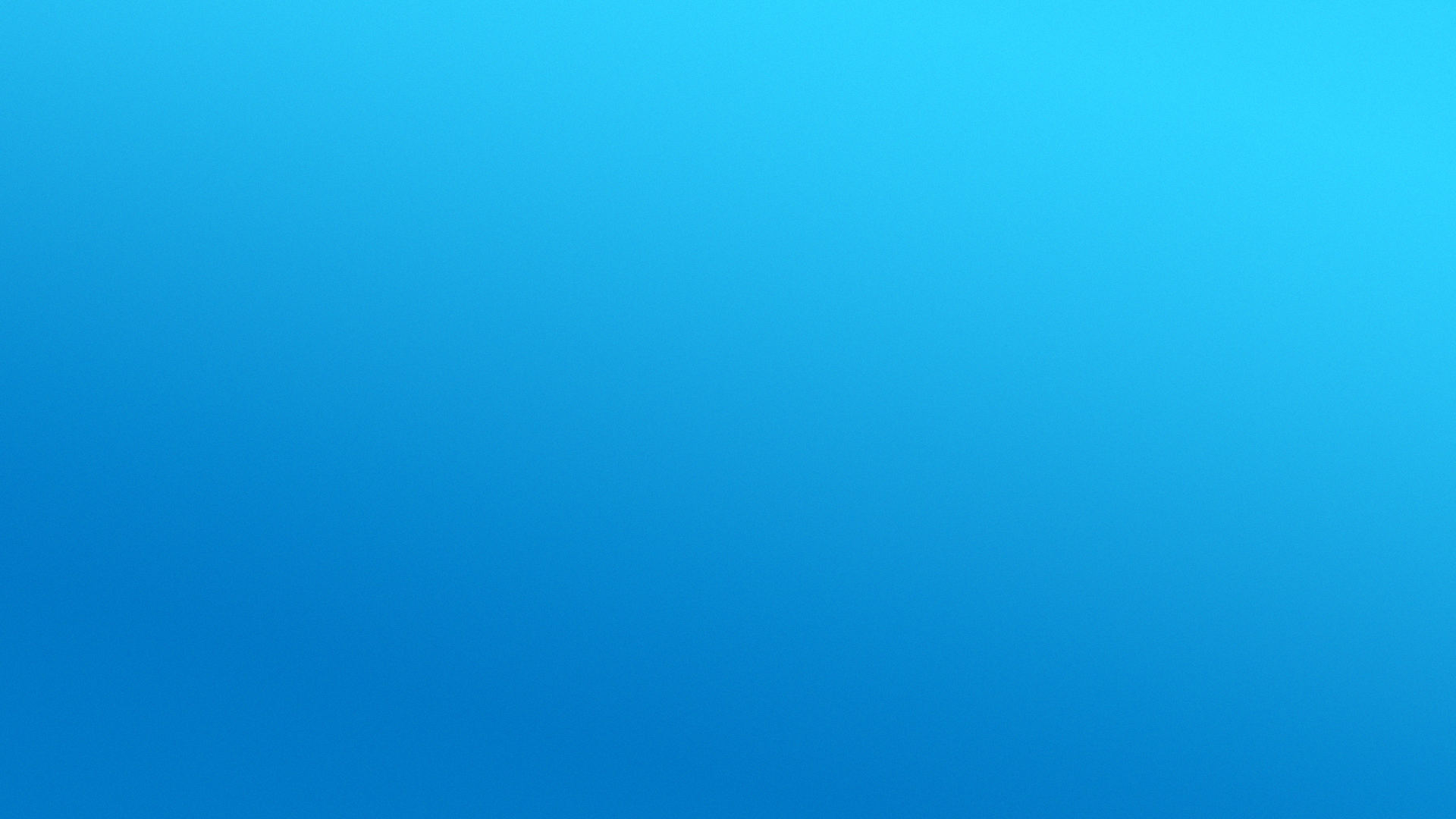 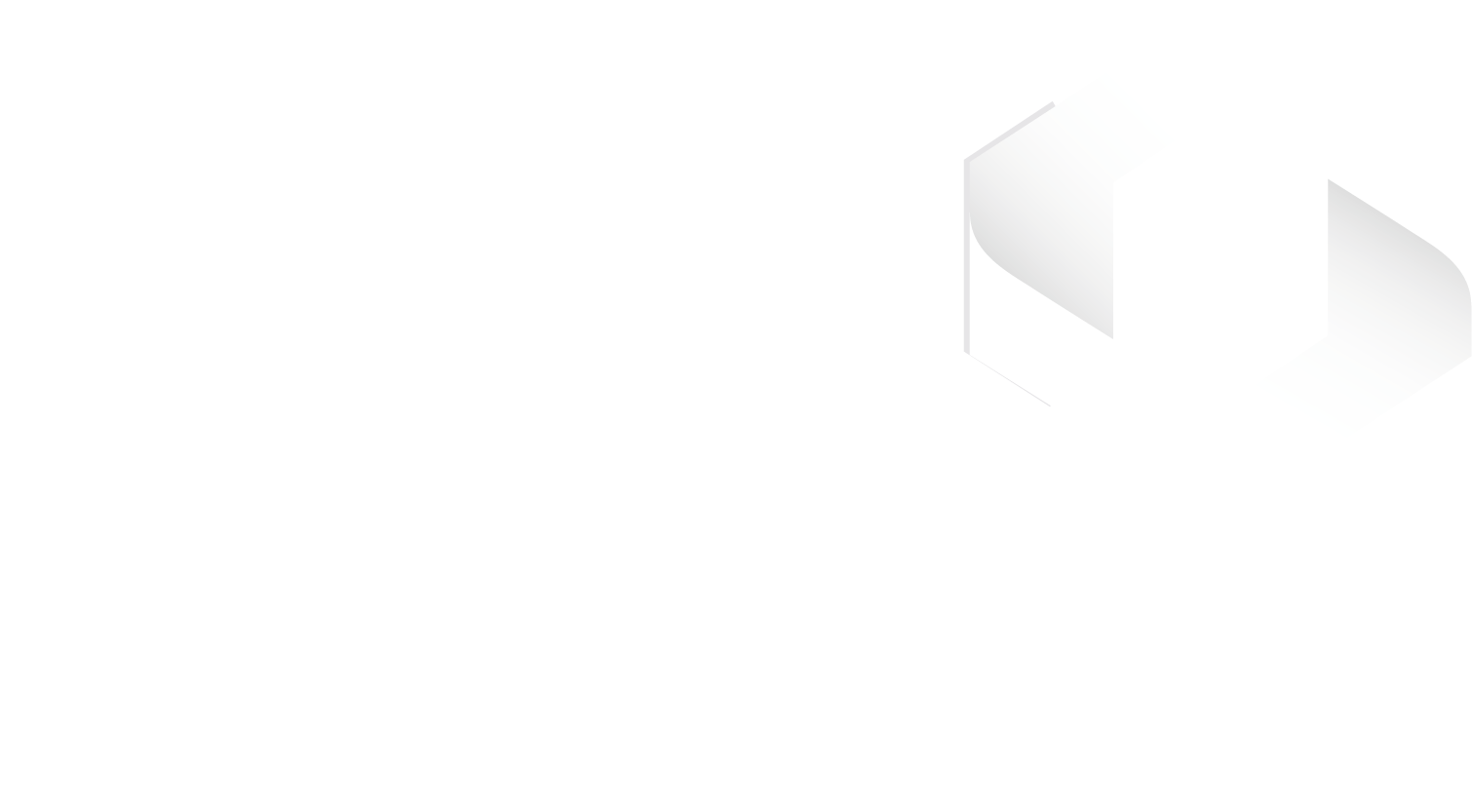 X
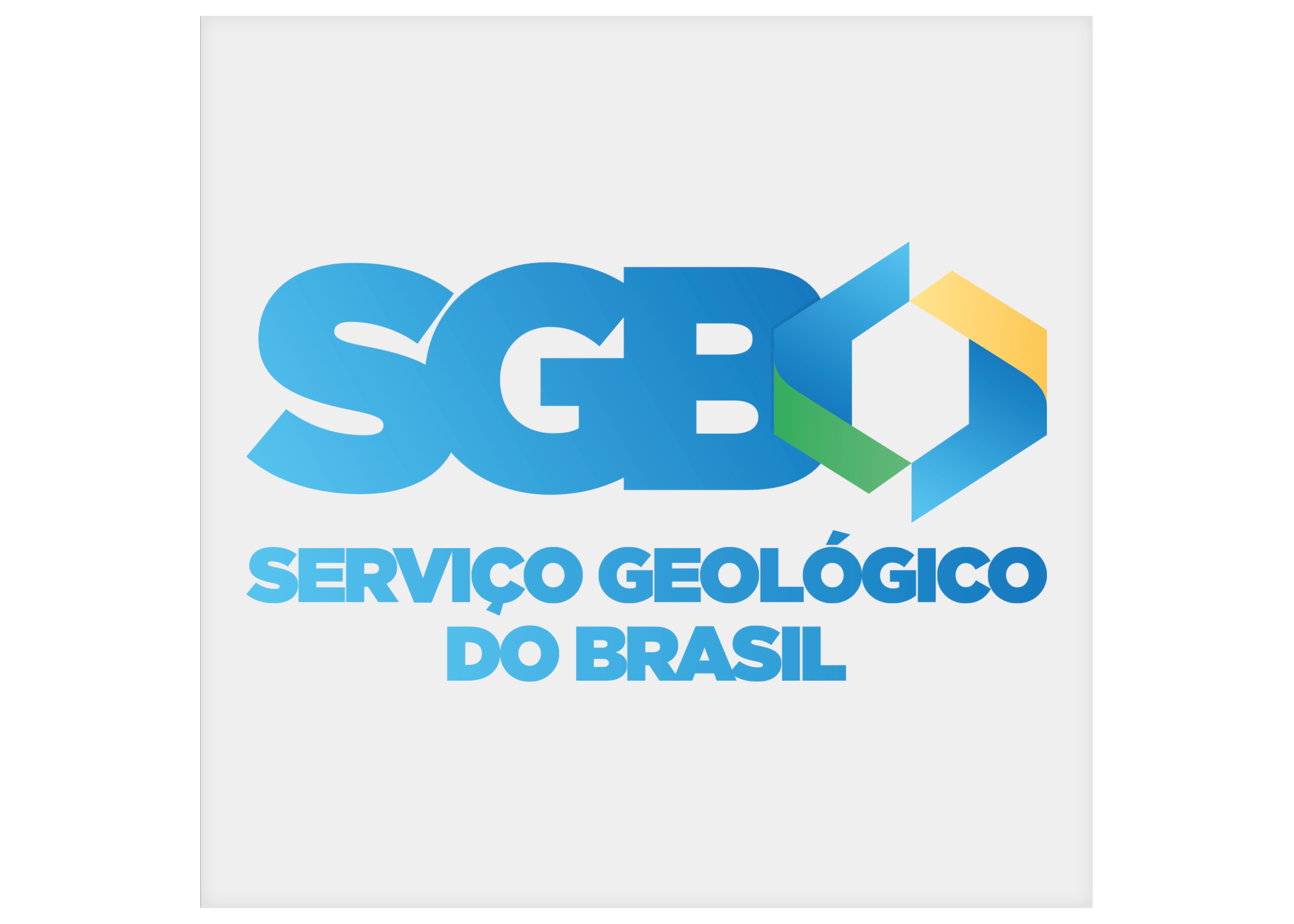 Regras de uso
X
O tamanho mínimo sugerido é de 3x3m.

Porém, esta medida pode ser adaptada, de acordo com a necessidade de cada edificação, devendo ser respeitado o tamanho mínimo.

O respiro para intervenções de outros objetos na fachada também deve ser preservado, e trabalhado de acordo com o diagrama ao lado, representado pela letra X (altura proporcional à marca SGB).
Altura
Min. 3m
Largura
Min. 3m
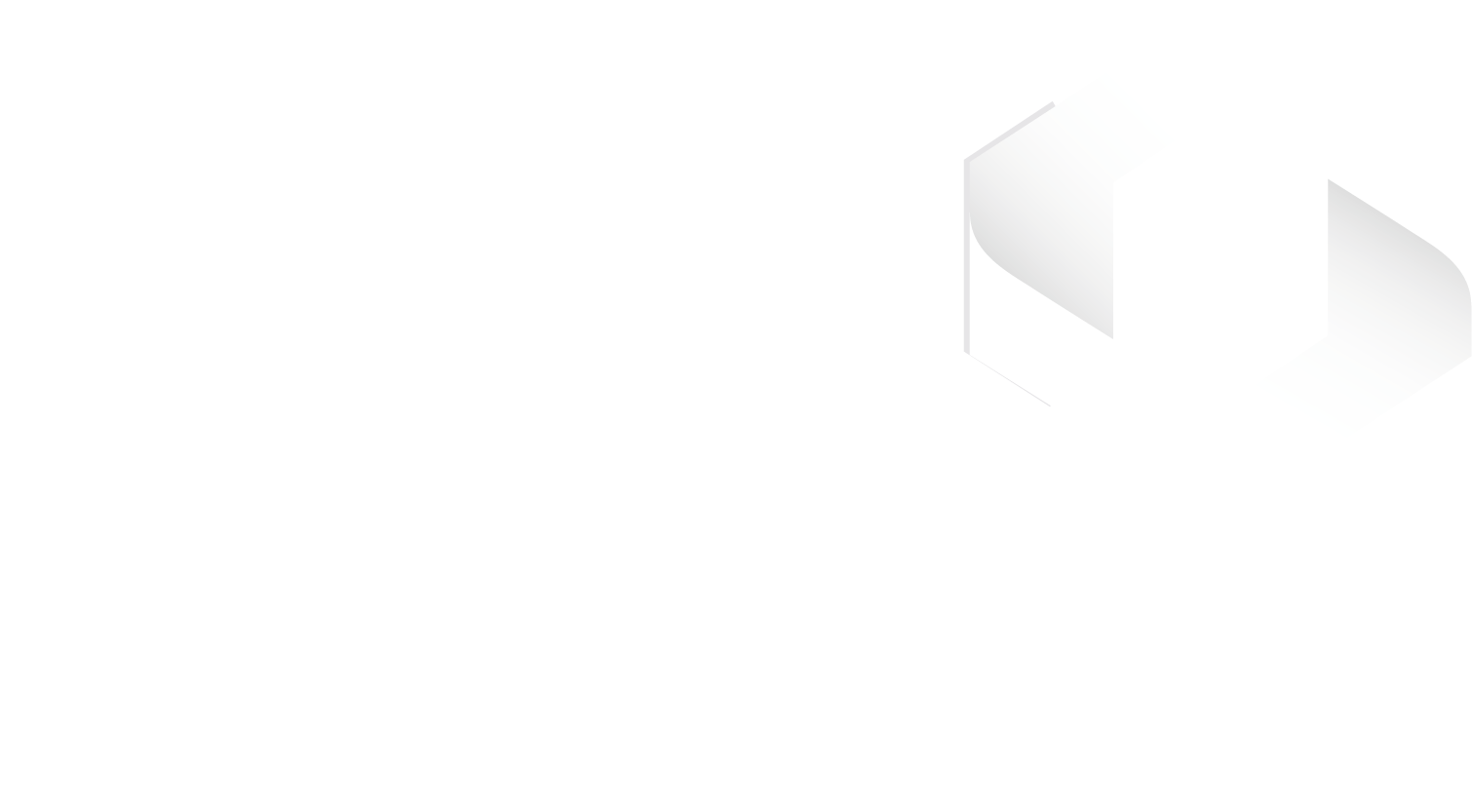 SIMULAÇÕES
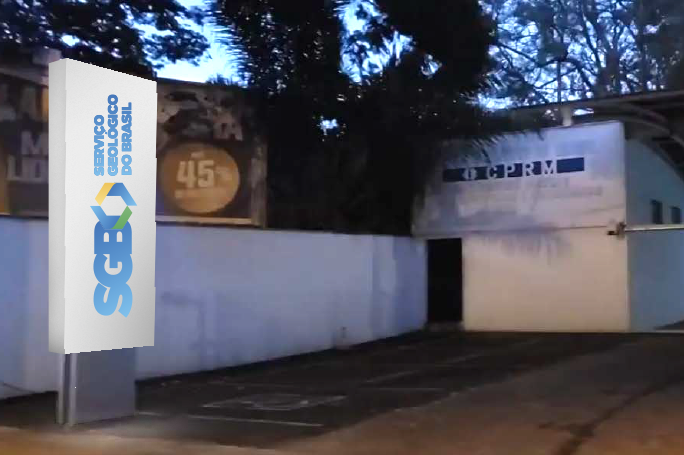 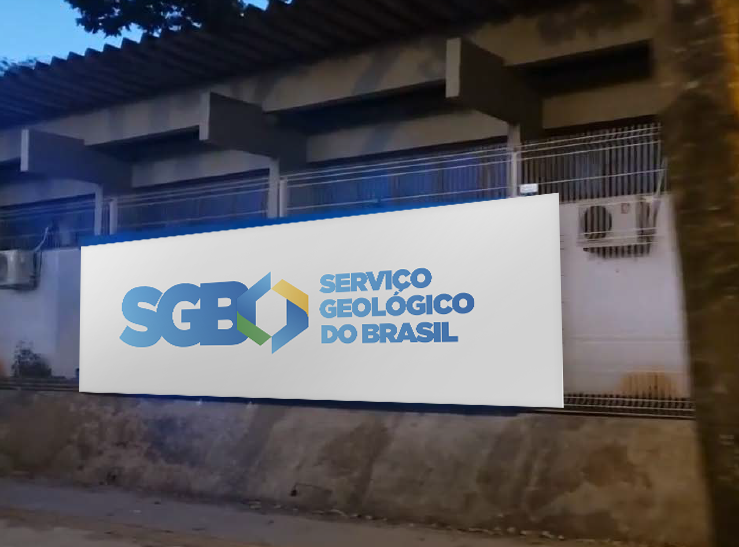 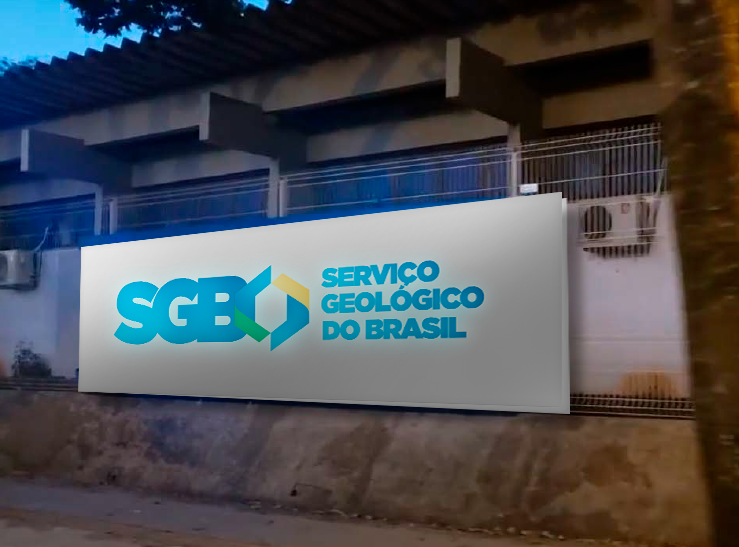 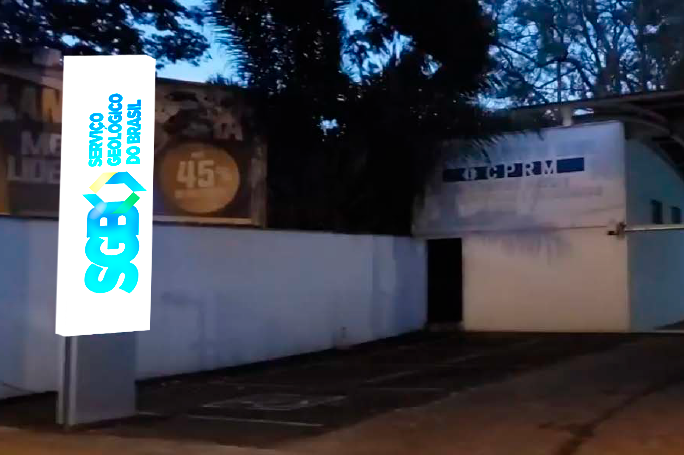 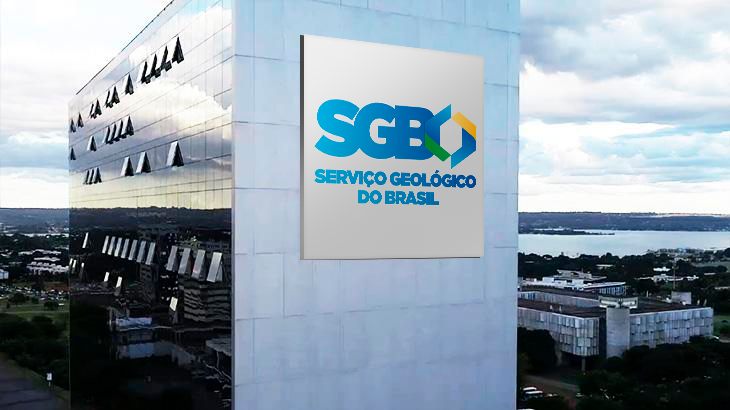 Simulação
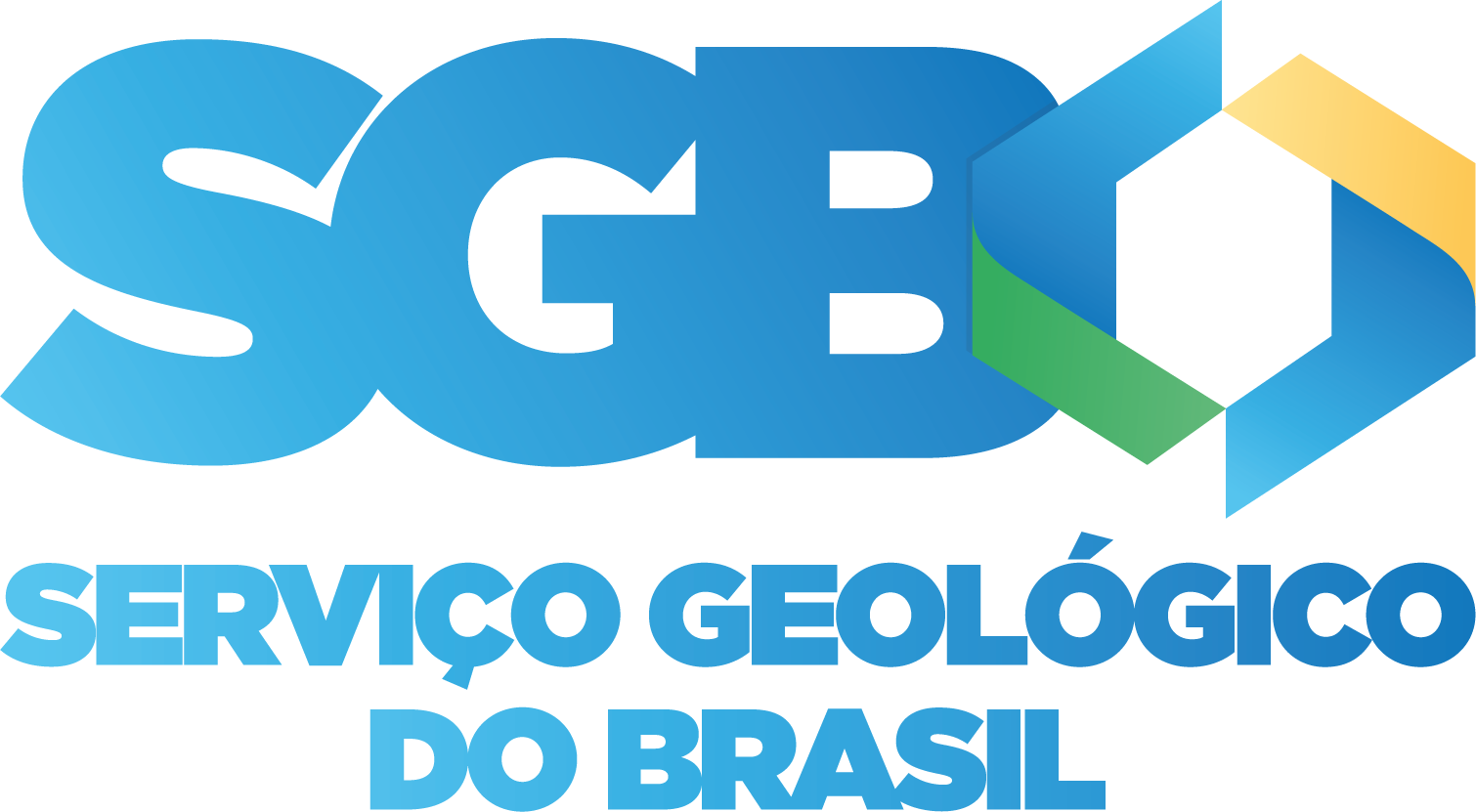 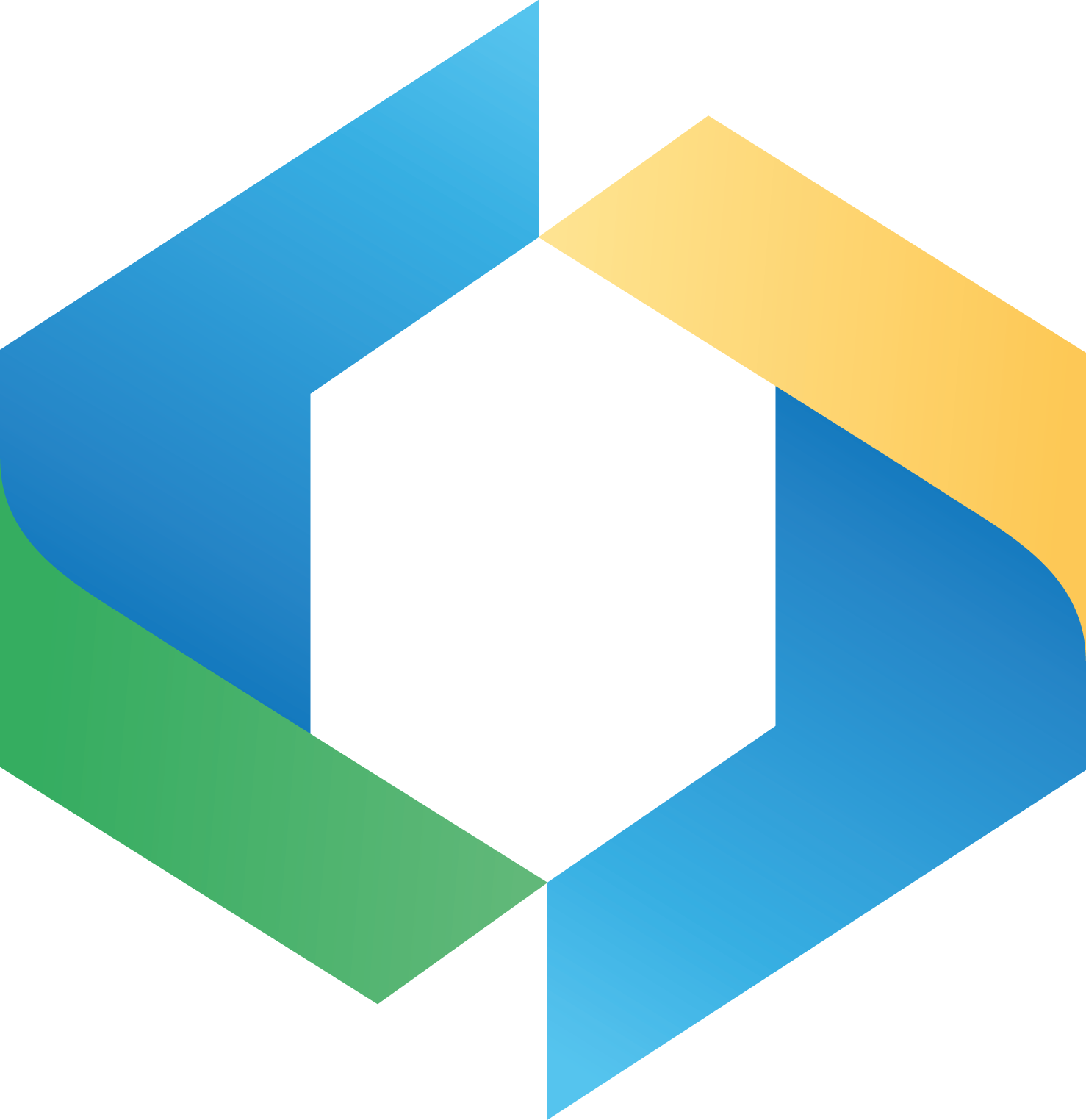 Plotagem
Veículos
As aplicações a seguir são exemplos e compreendem o uso externo em veículosonde haja estrutura do SGB.
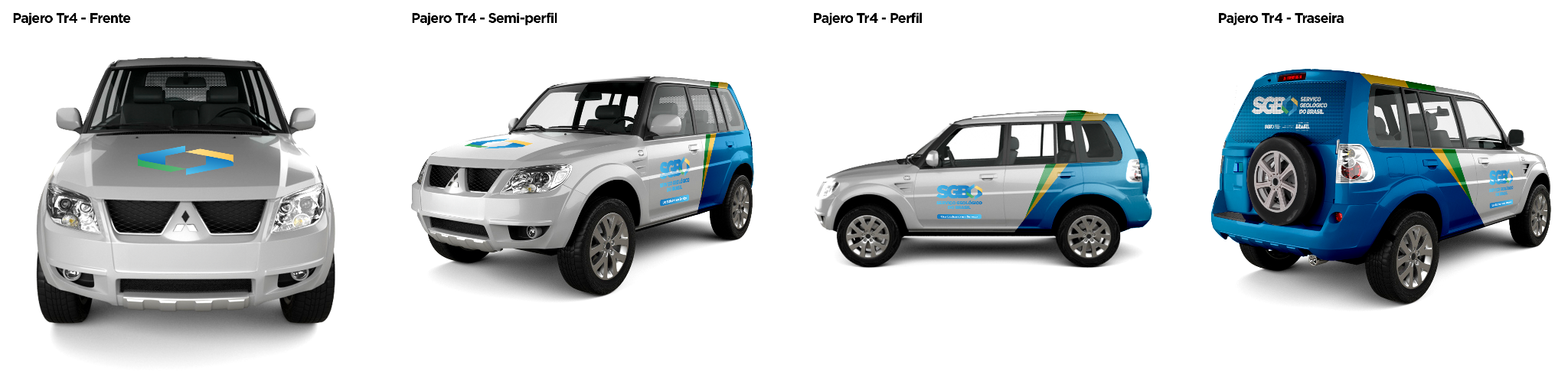 TR4
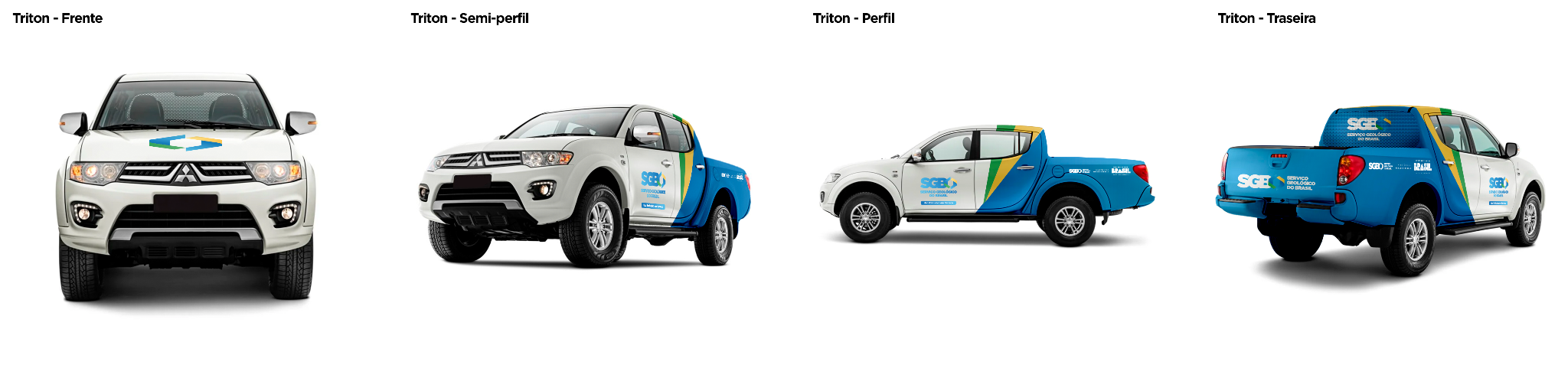 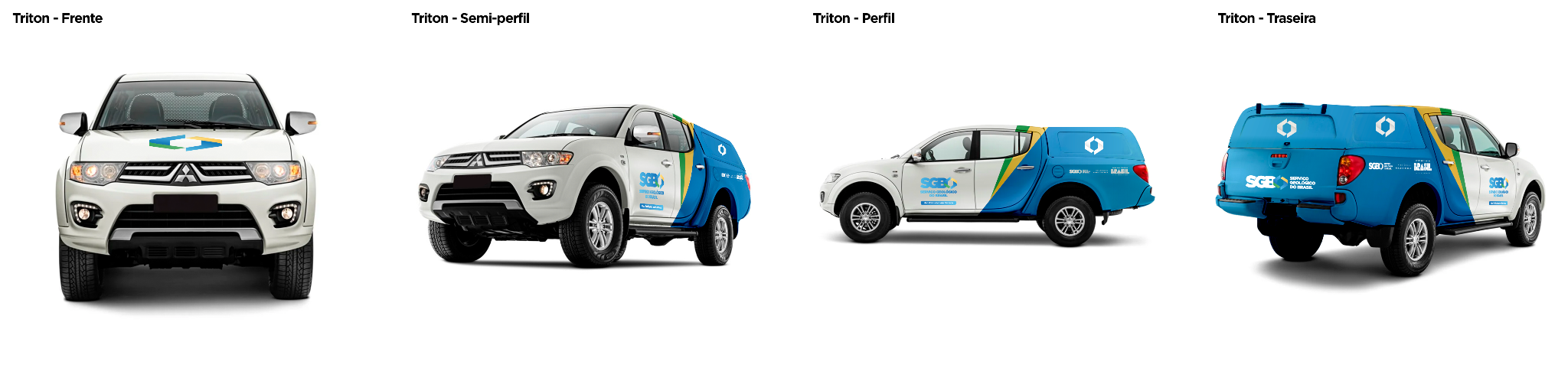 Triton - Hilux
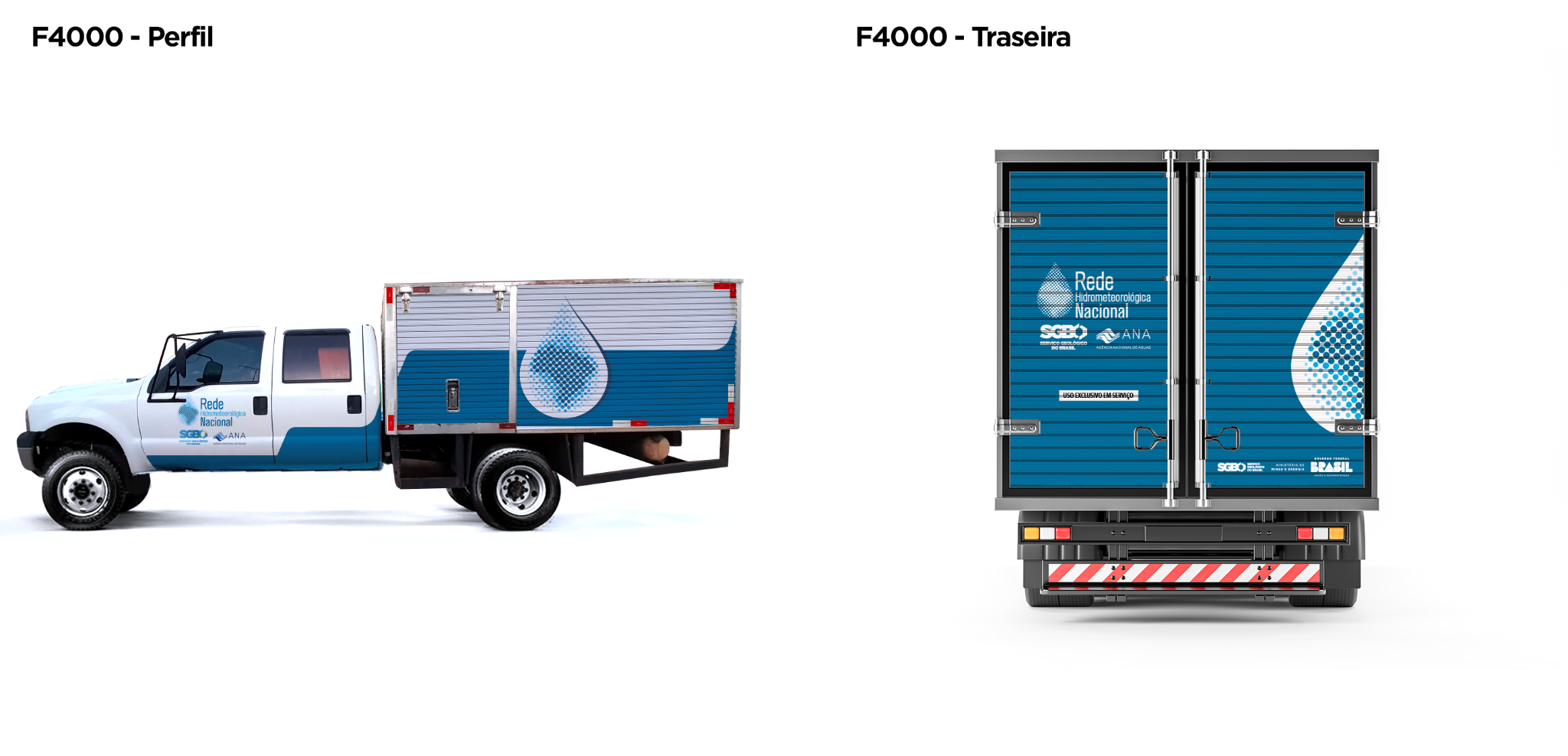 F4000 - Baús - ANA
Sinalização interna
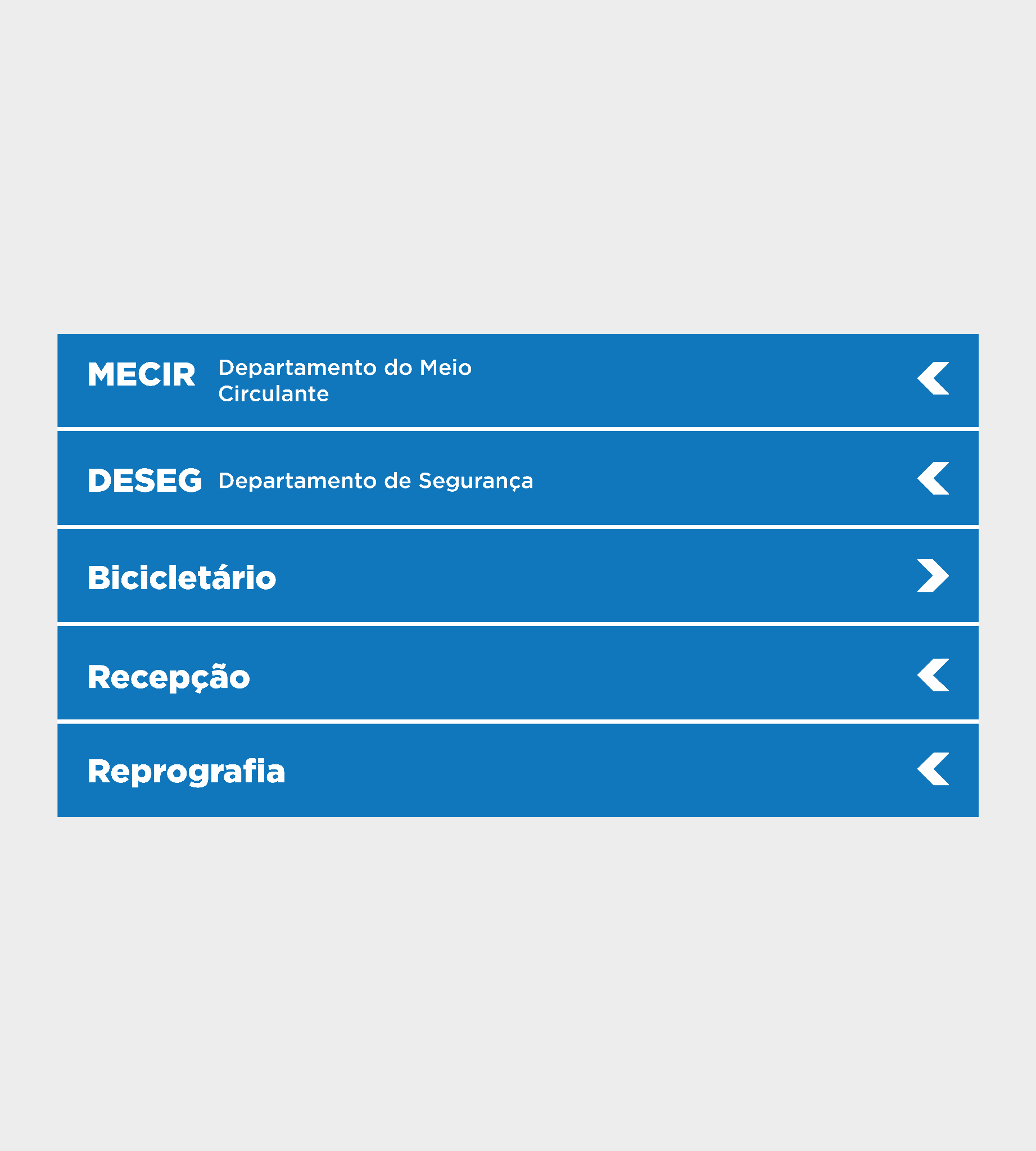 Sinalização
direcional
Nesta aplicação (ao lado), encontramos exemplos de uso com uma ou duas linhas quando a sigla é colocada por extenso. Só utilizar duas linhas quando o nome por extenso não couber a até 10cm antes da sinalização com a seta.
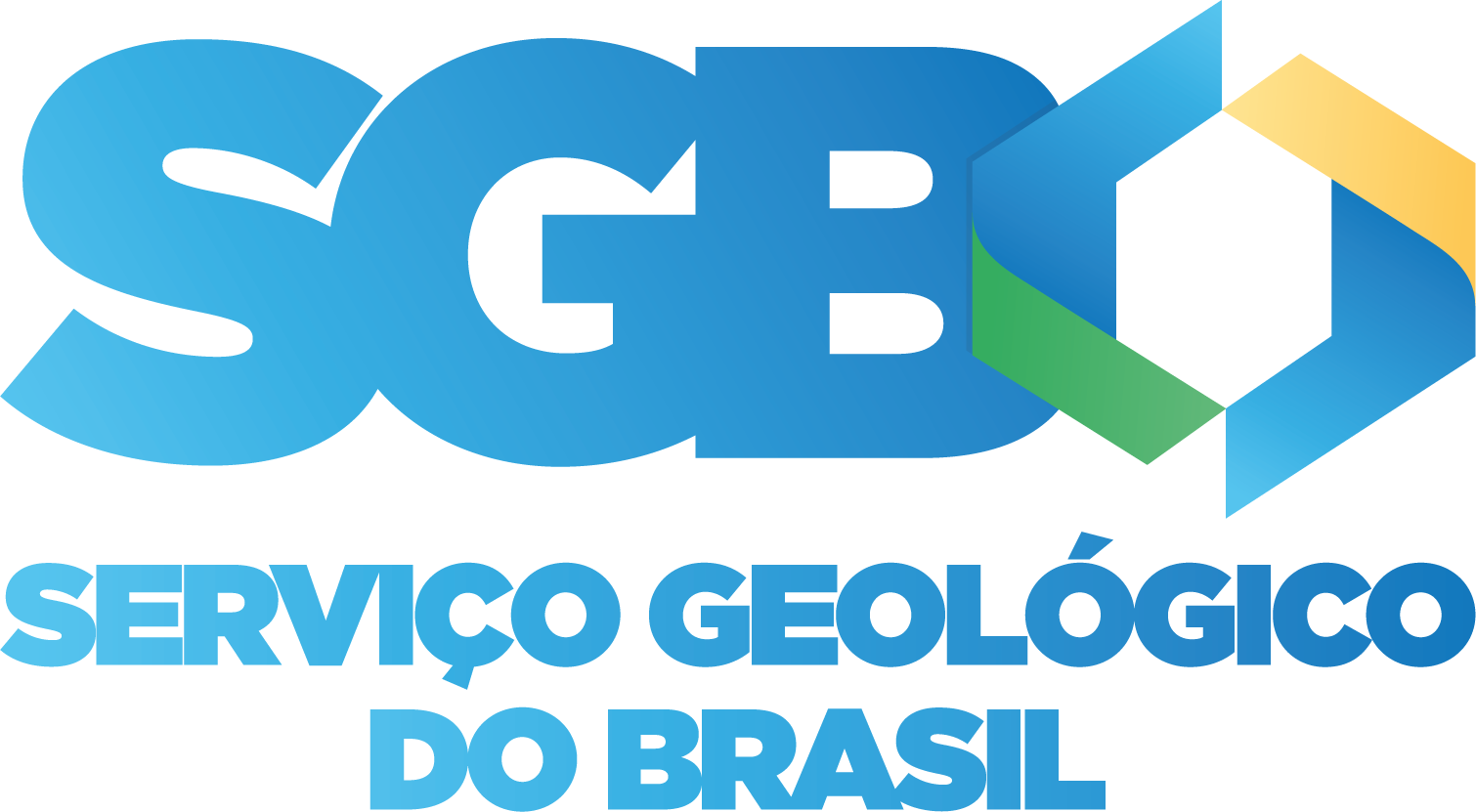 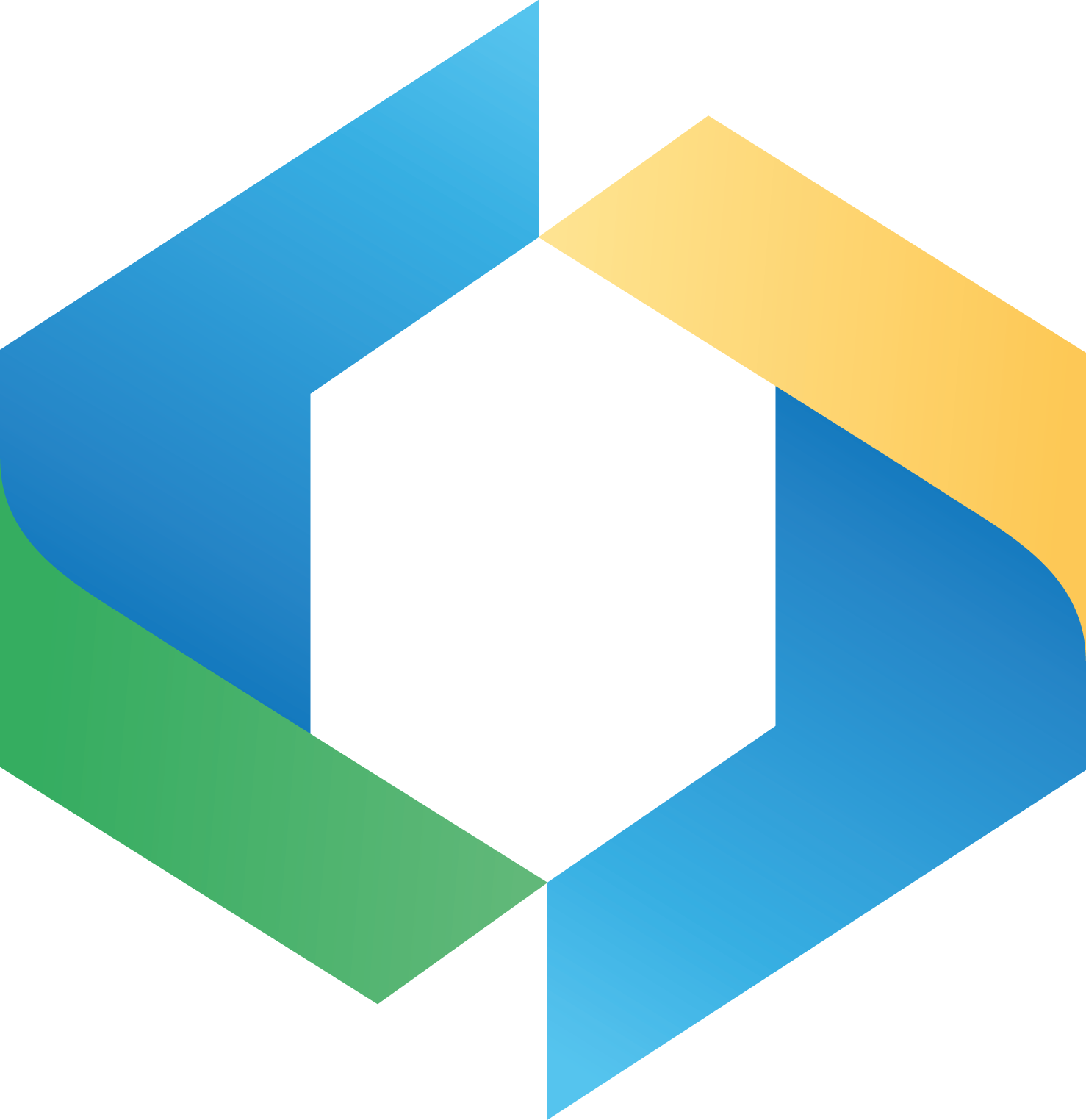 Placa para porta
As aplicações a seguir compreendem o uso interno em edificações onde haja estrutura do SGB. 
As portas internas podem ser de estruturas diversas, como madeira clara, escura ou outros materiais. Por este motivo, fizemos algumas aplicações distintas que podem ser utilizadas.
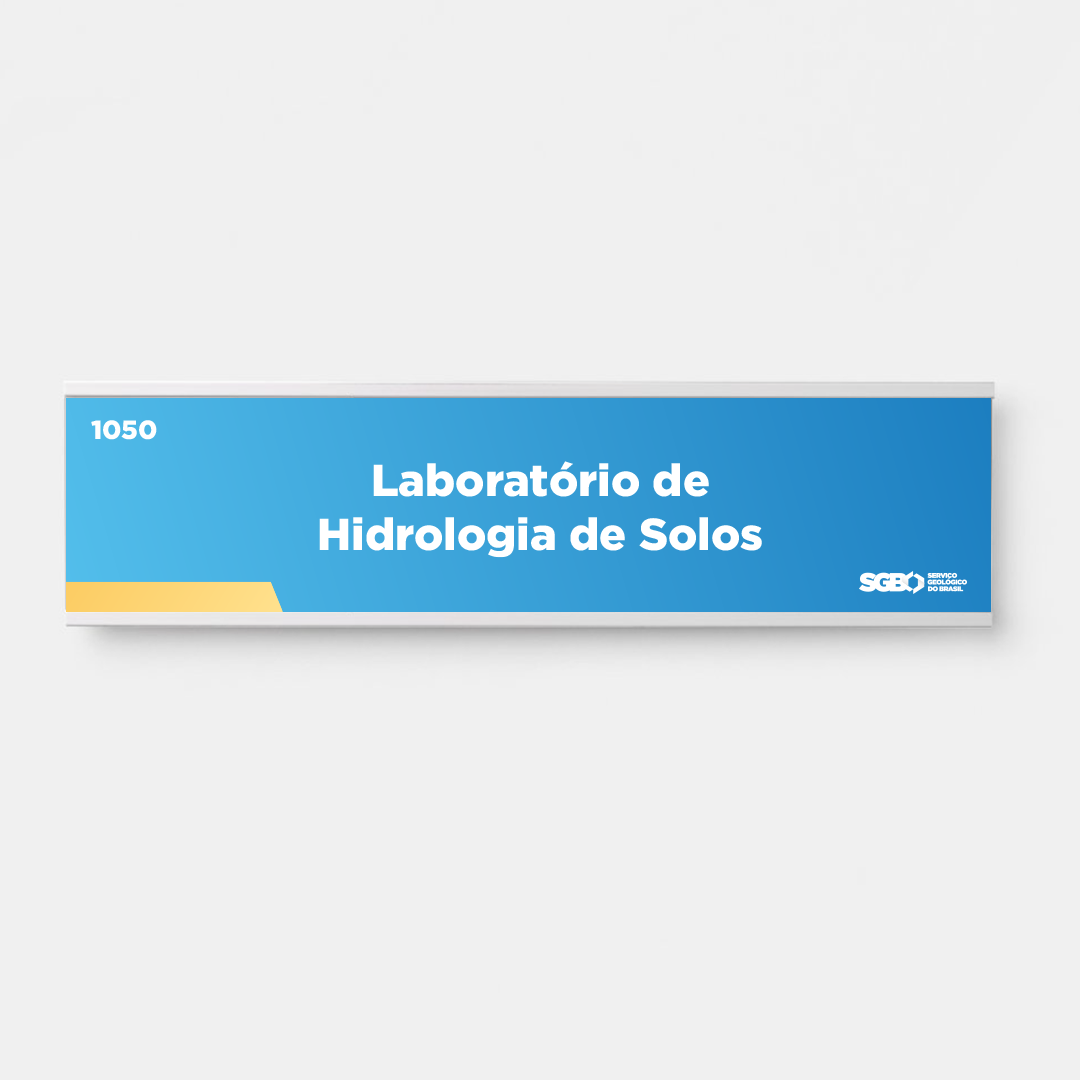 Arte Base
Canaleta de metal/ aço 20cm x 6 cm
Placa de PVC 19.8cm x 5.8cm
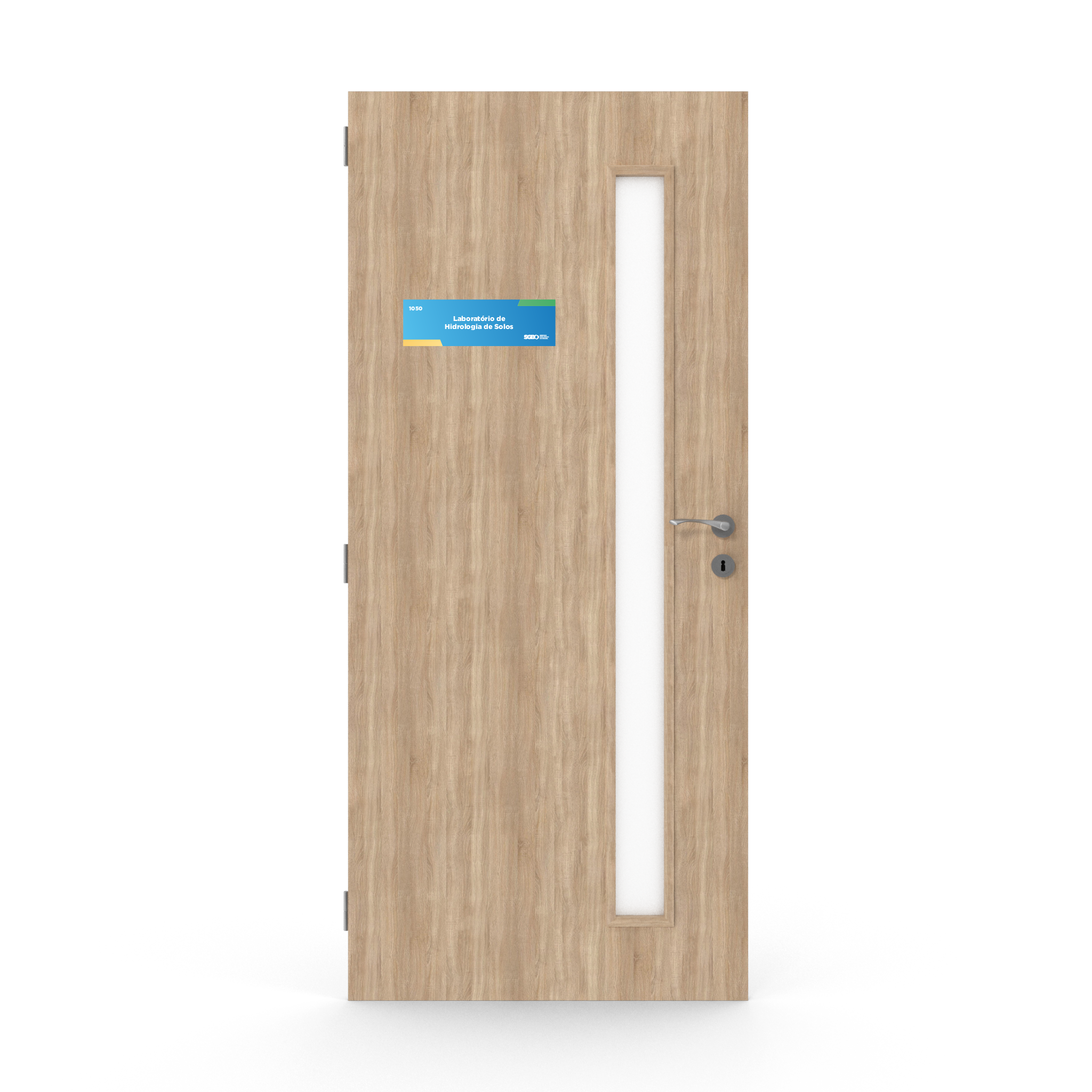 Aplicação
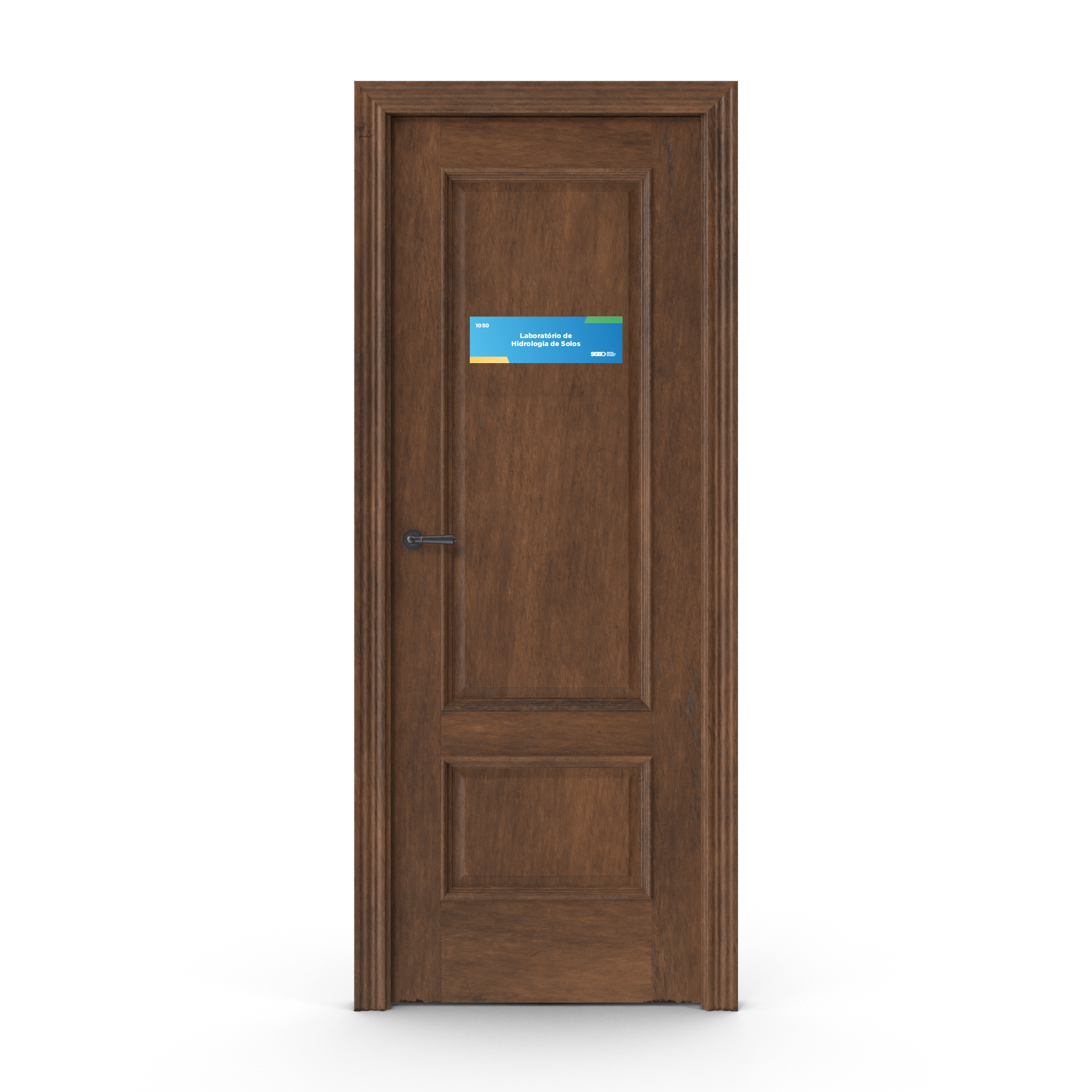 Aplicação
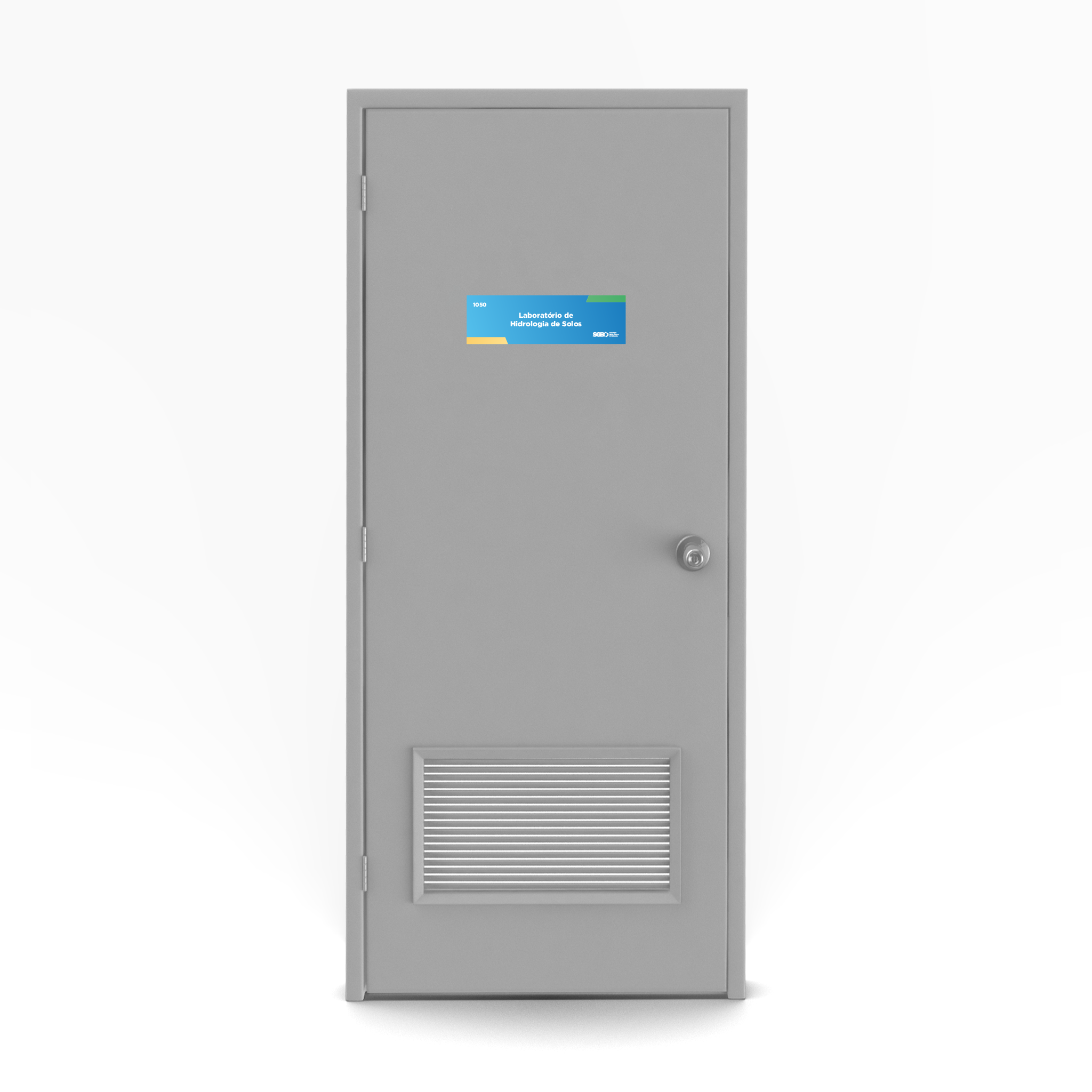 Aplicação
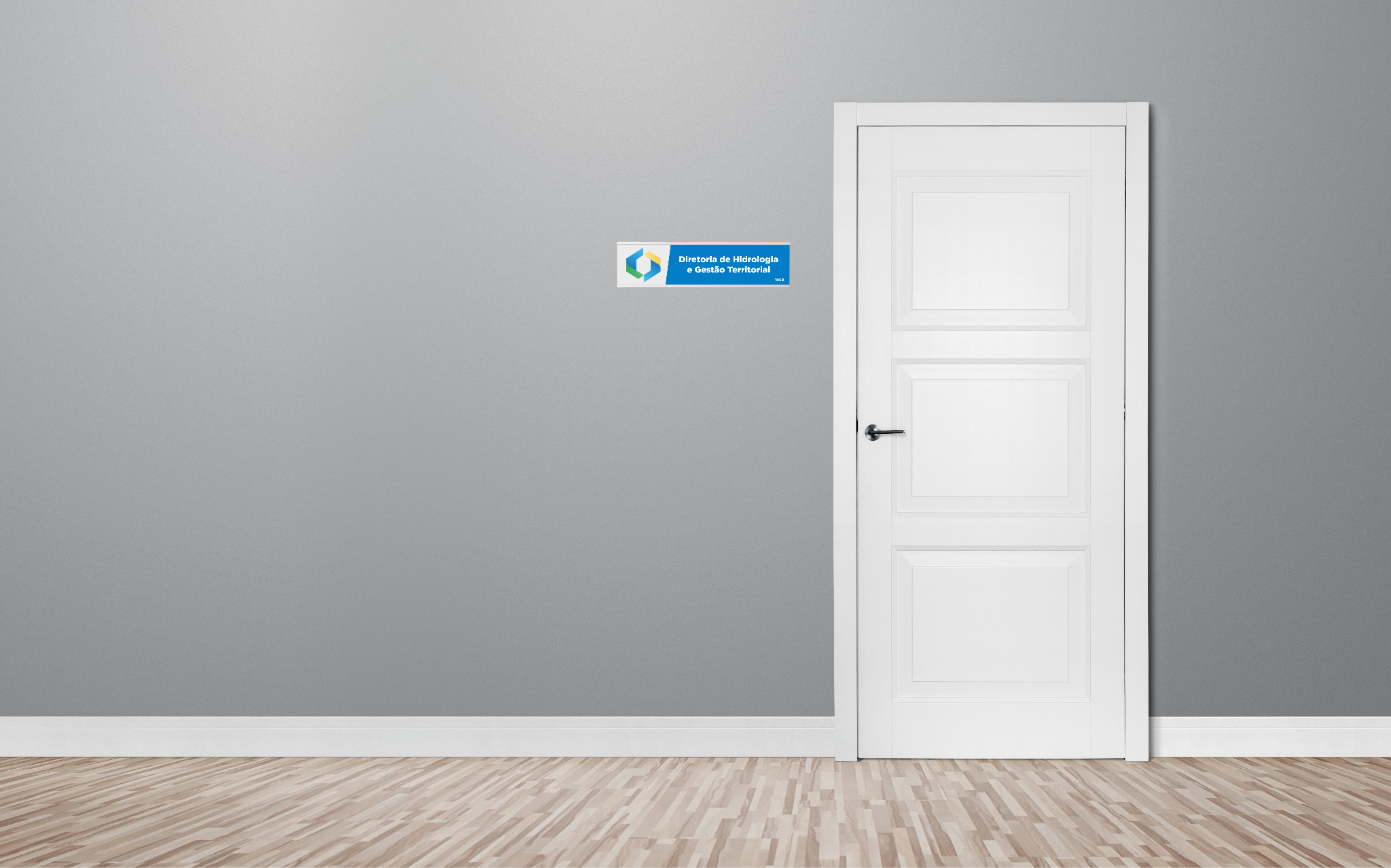 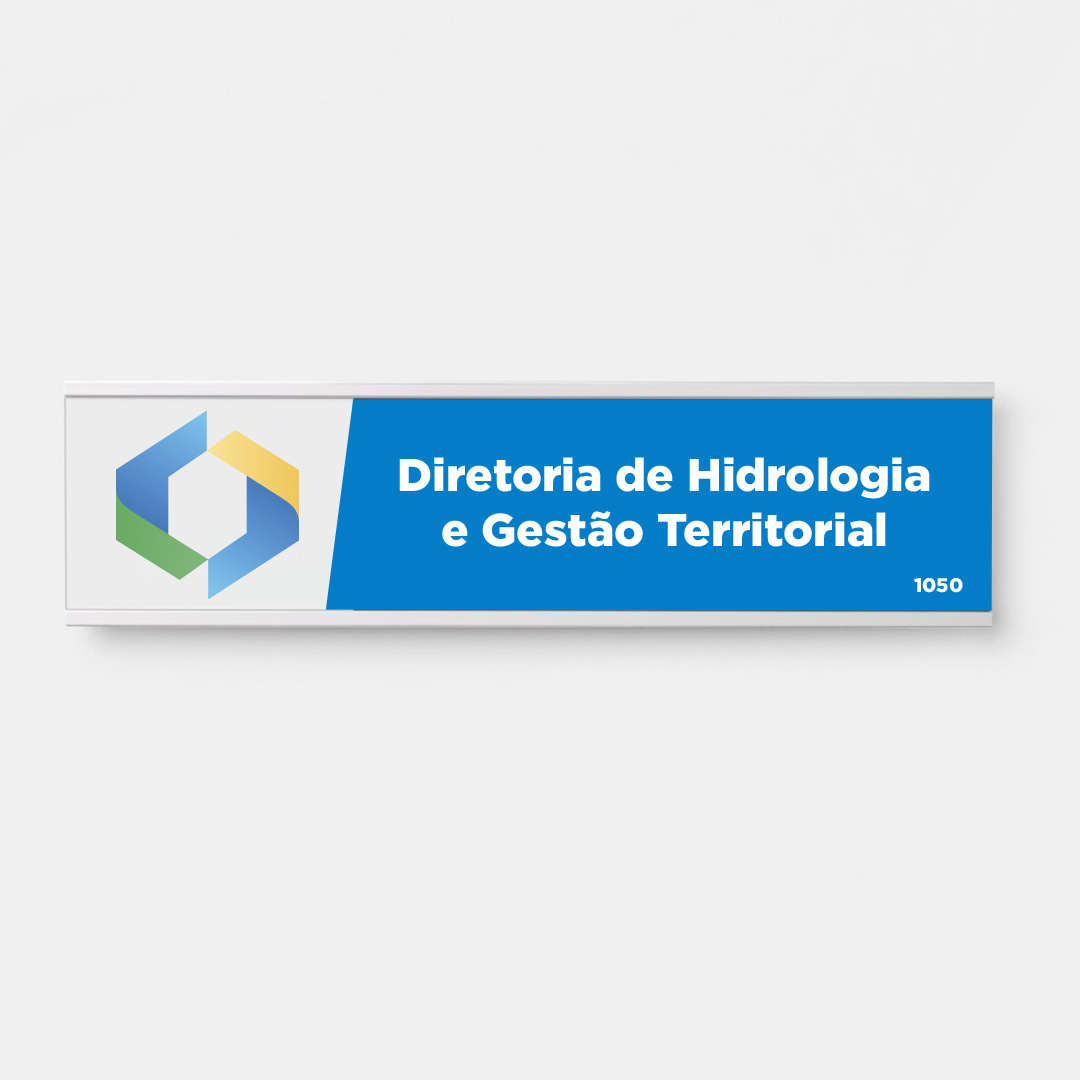 Aplicação
Canaleta de metal/ aço 20cm x 6 cm
Placa de PVC 19.8cm x 5.8cm
Porta de vidro
Versão 1
Duas portas
Versão 2
Porta de Correr
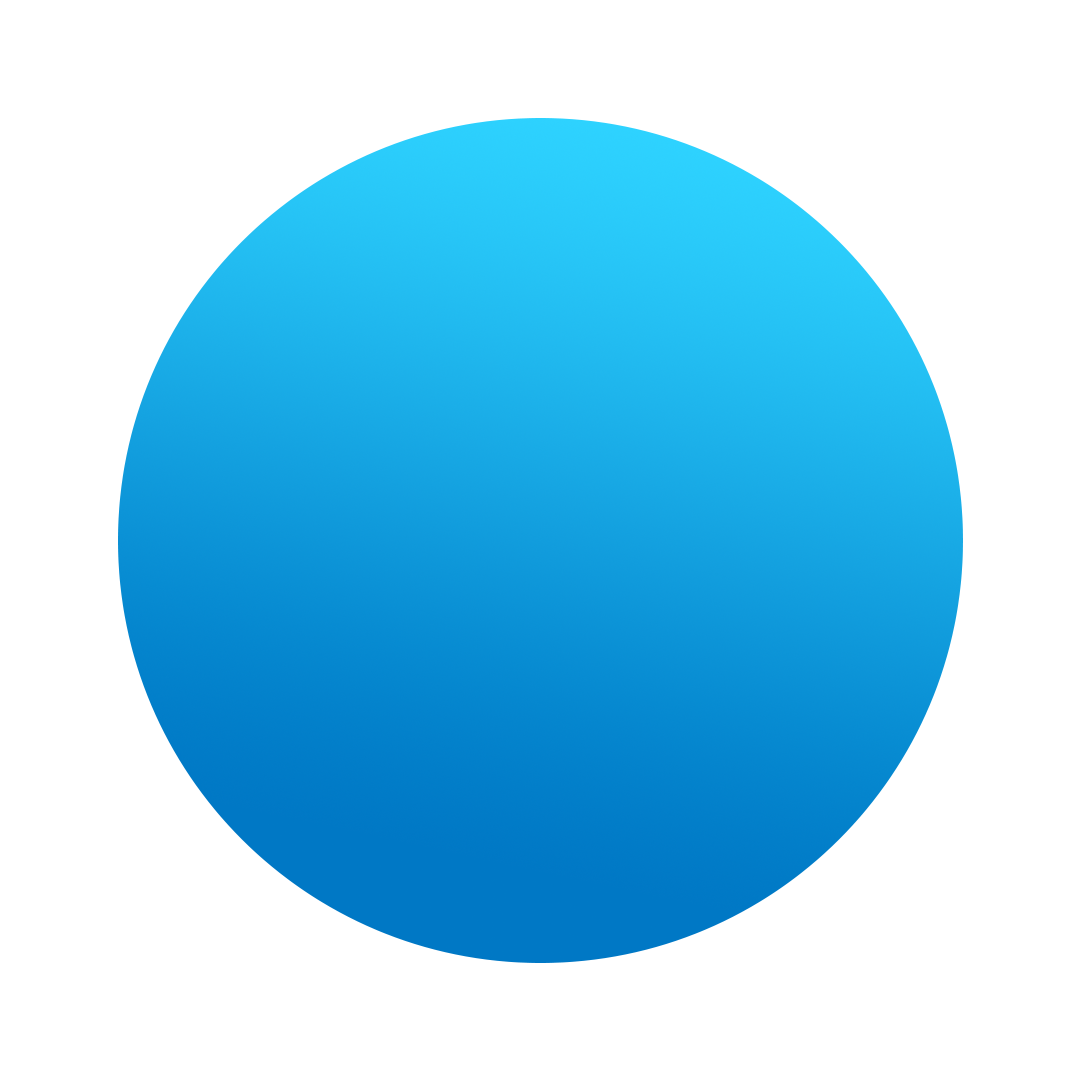 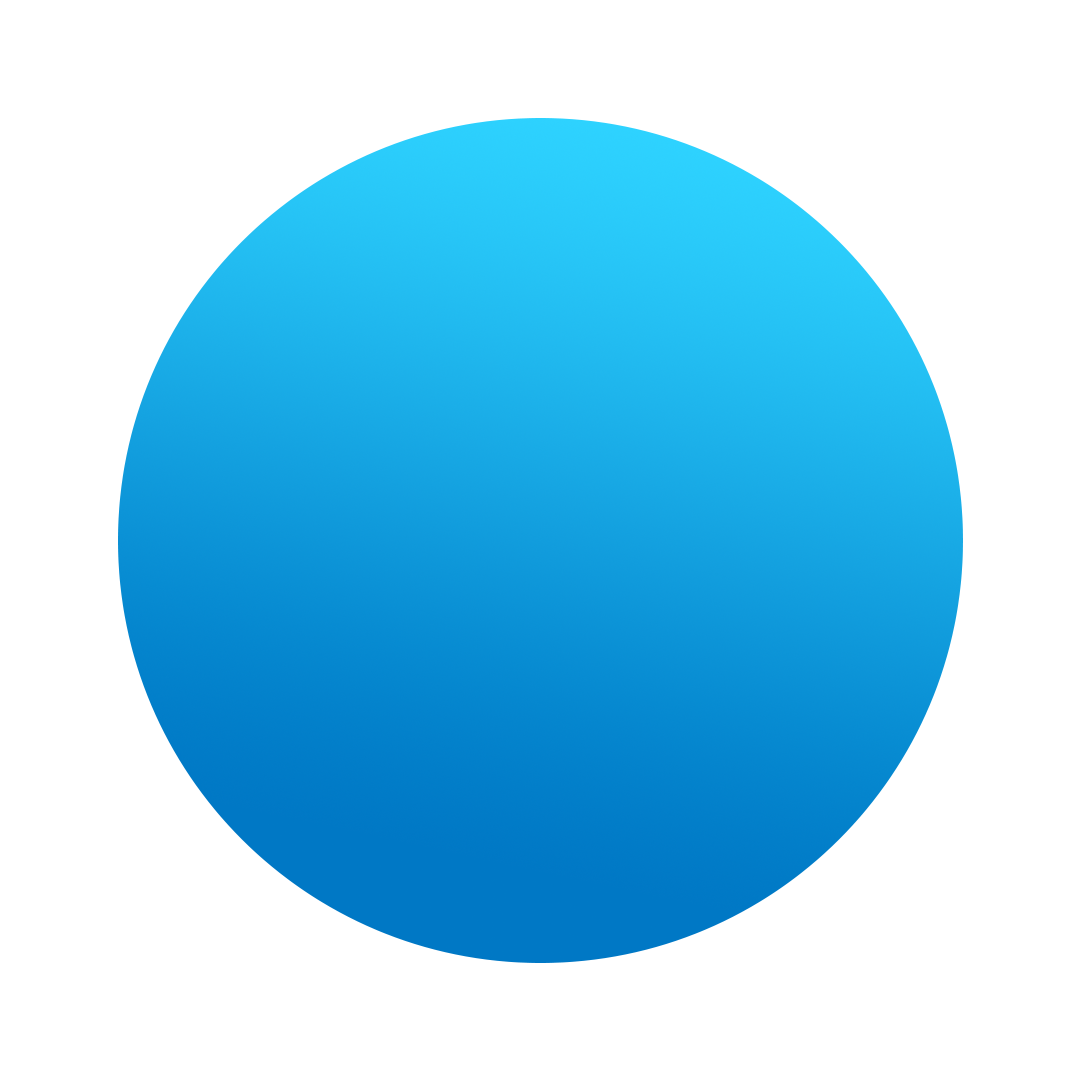 1
2
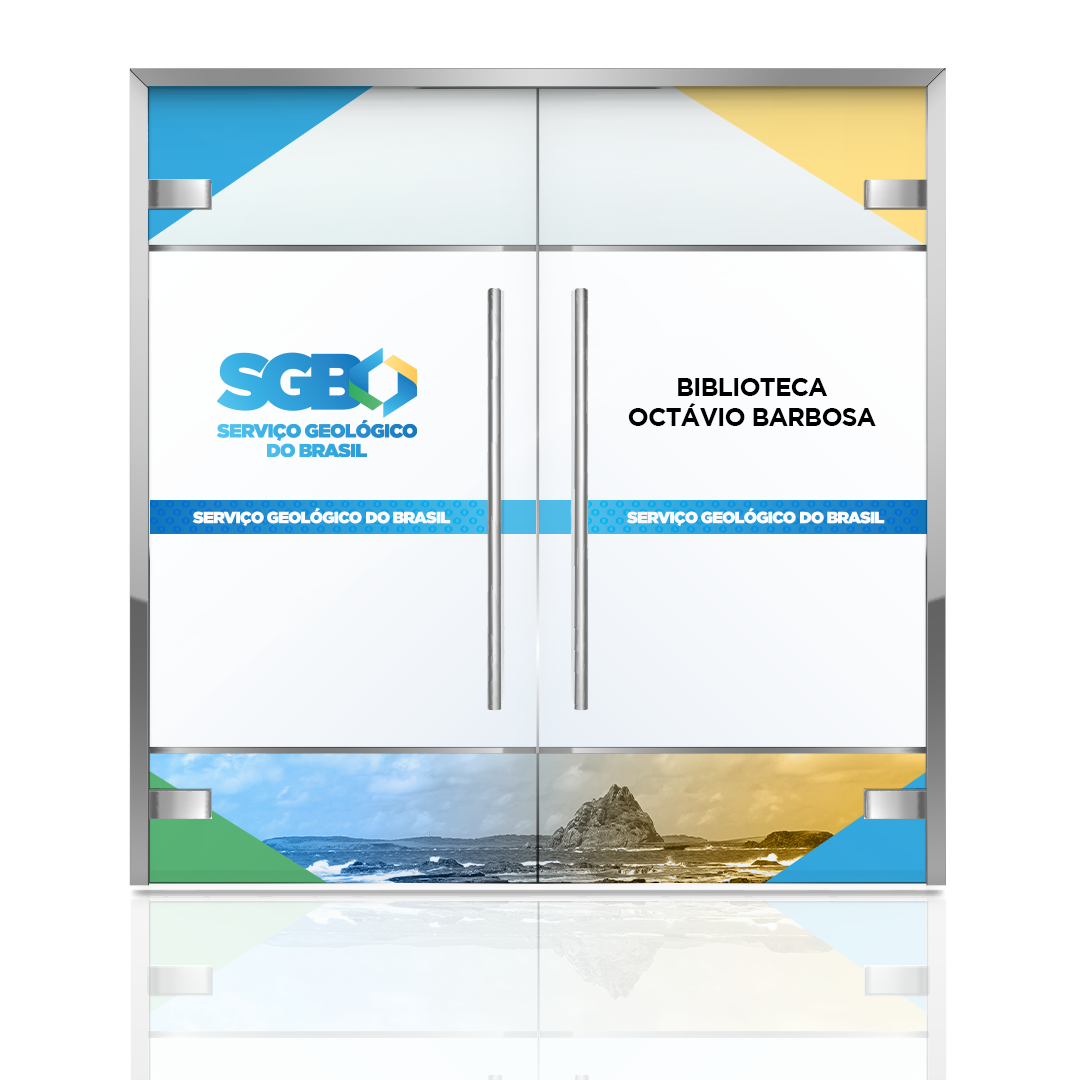 Versão 1
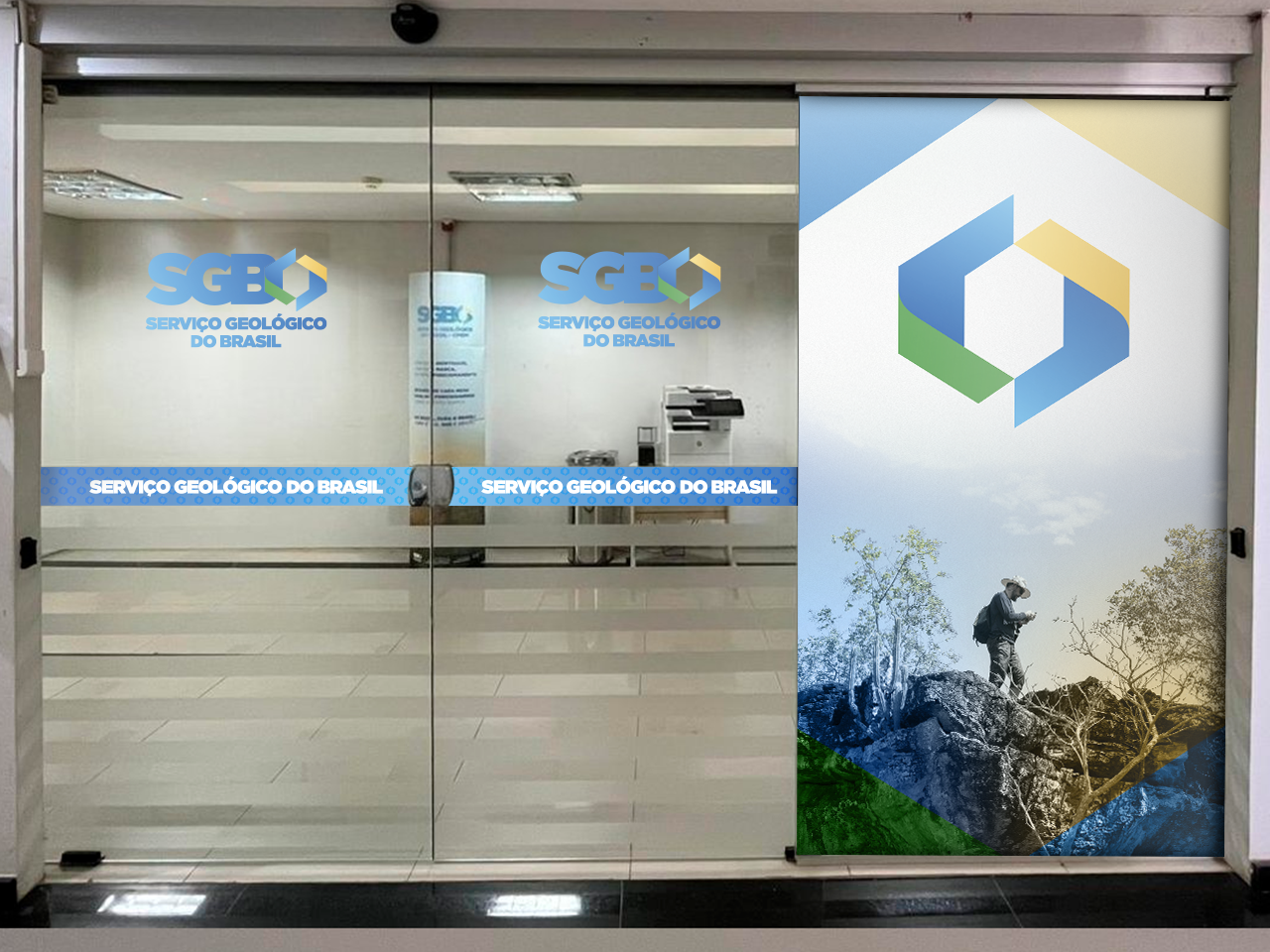 Versão 2
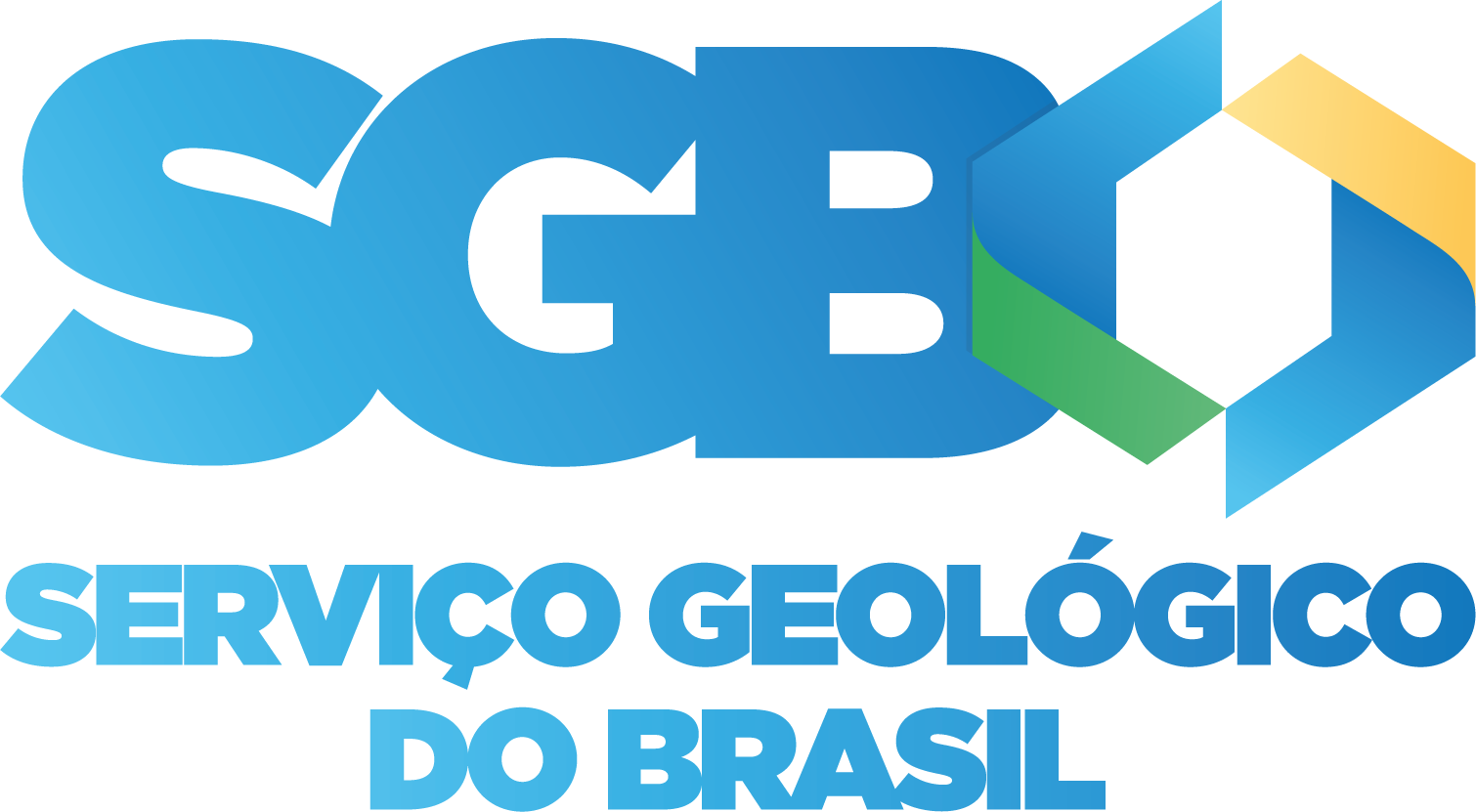 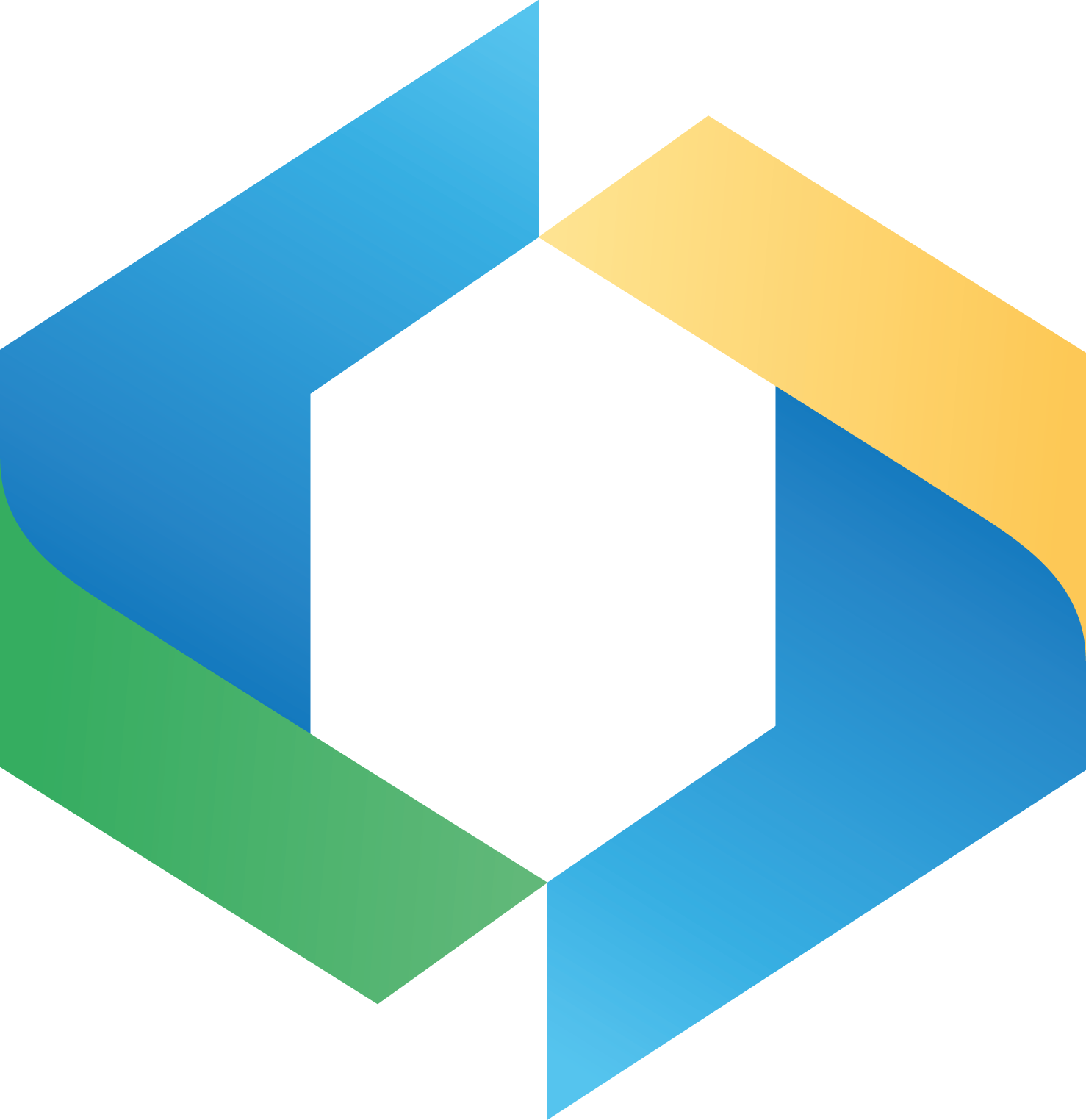 Placas para banheiros
As aplicações a seguir compreendem o uso interno em edificações onde haja estrutura do SGB.
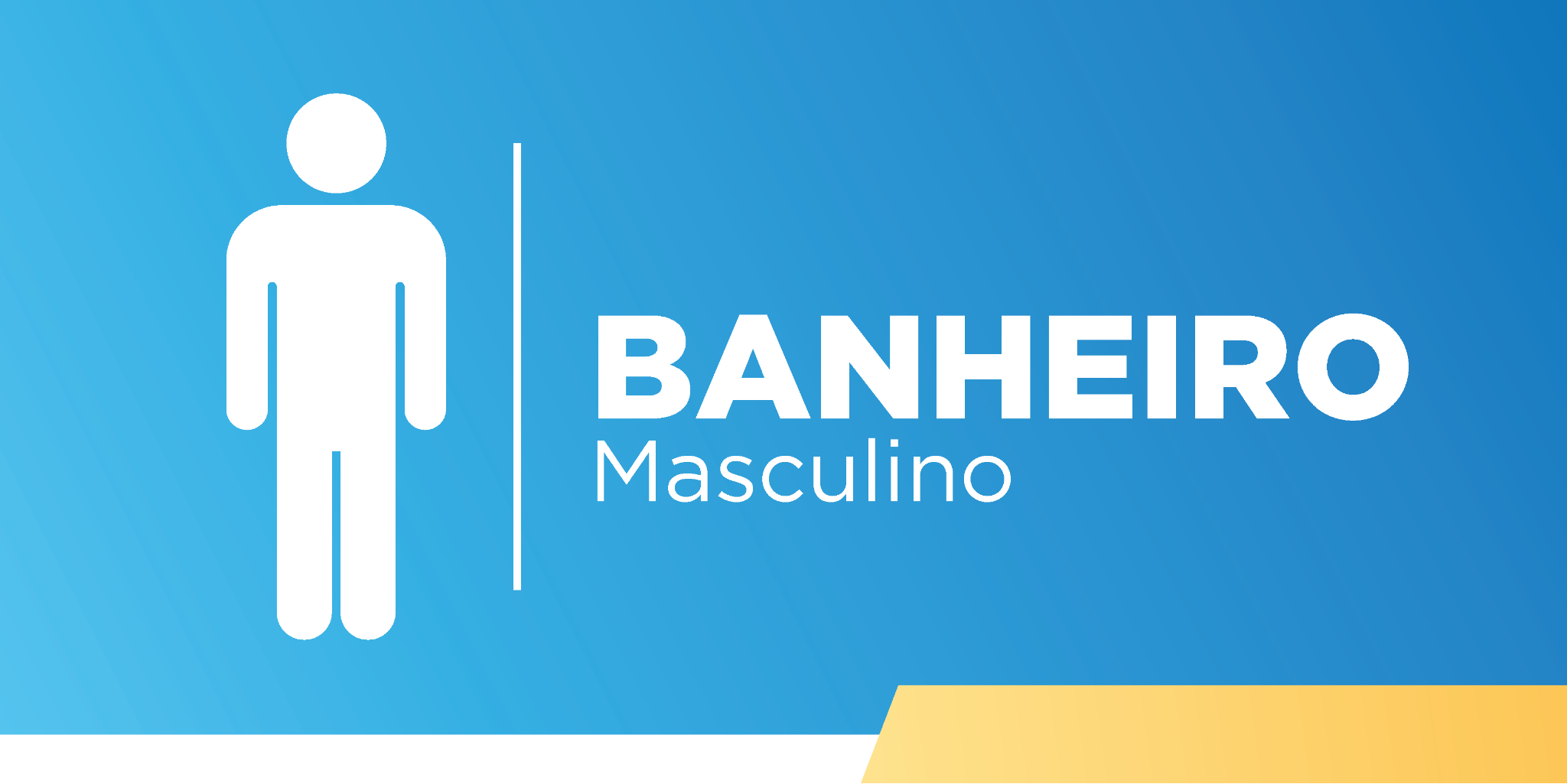 Masculino
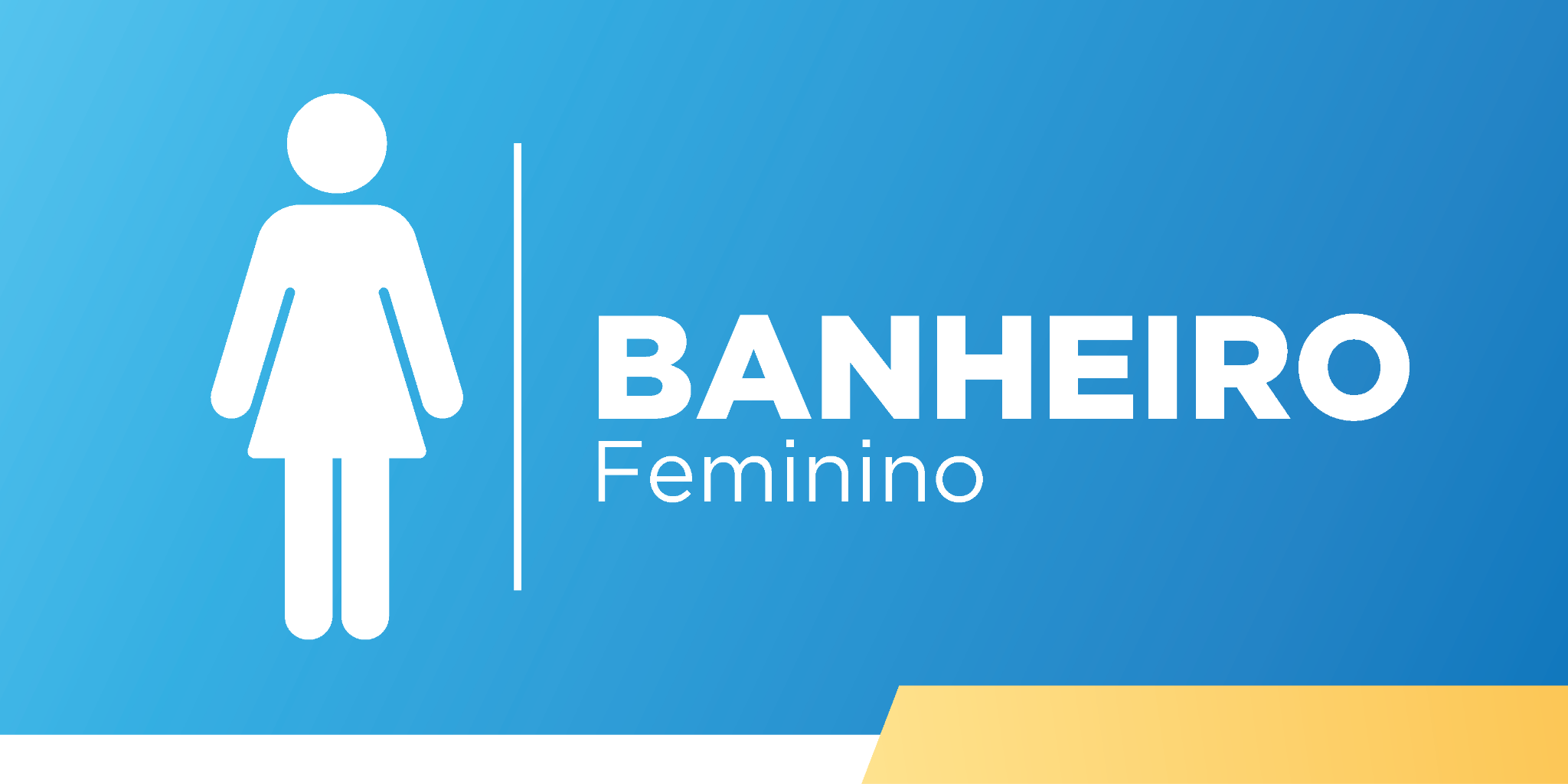 Feminino
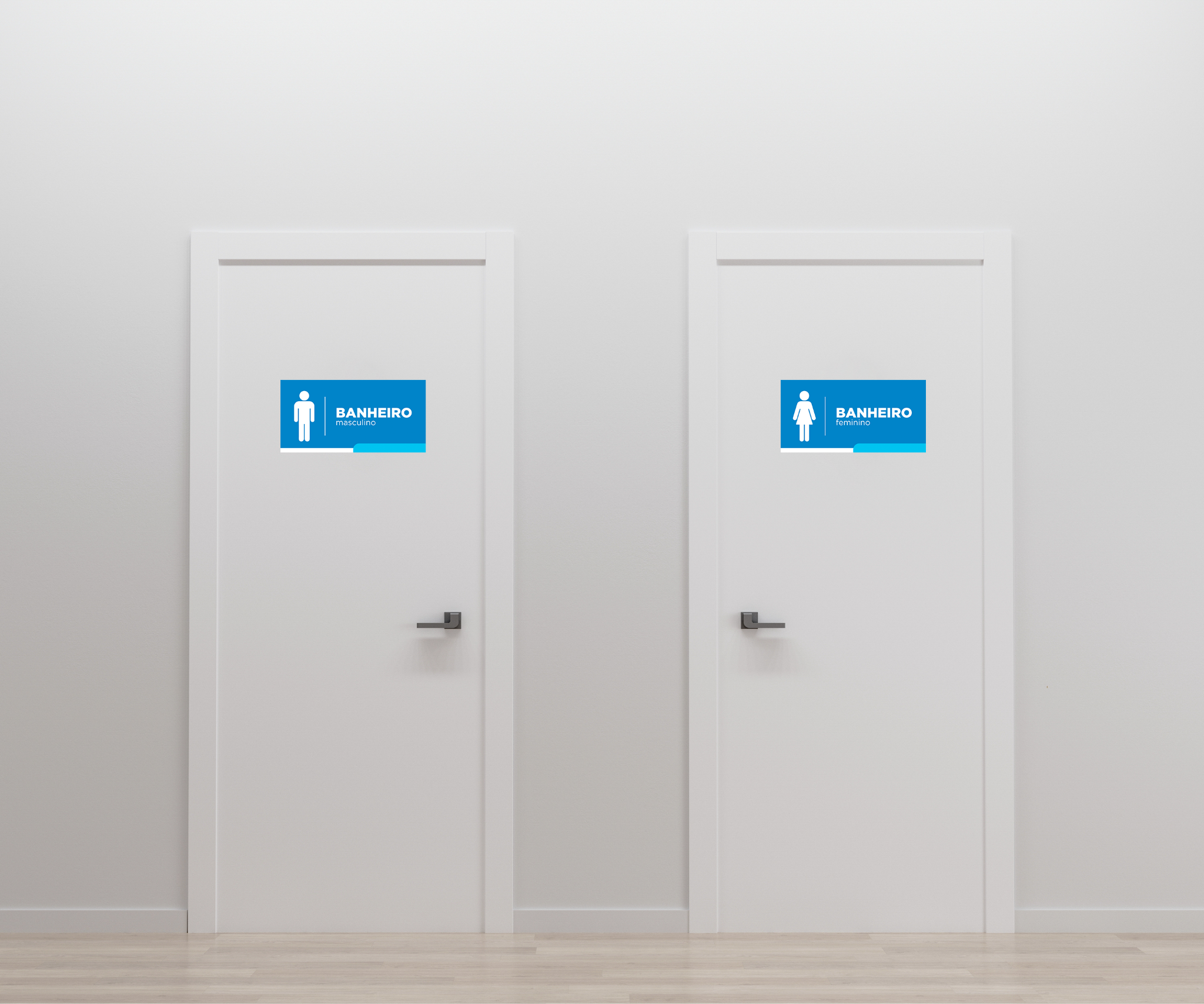 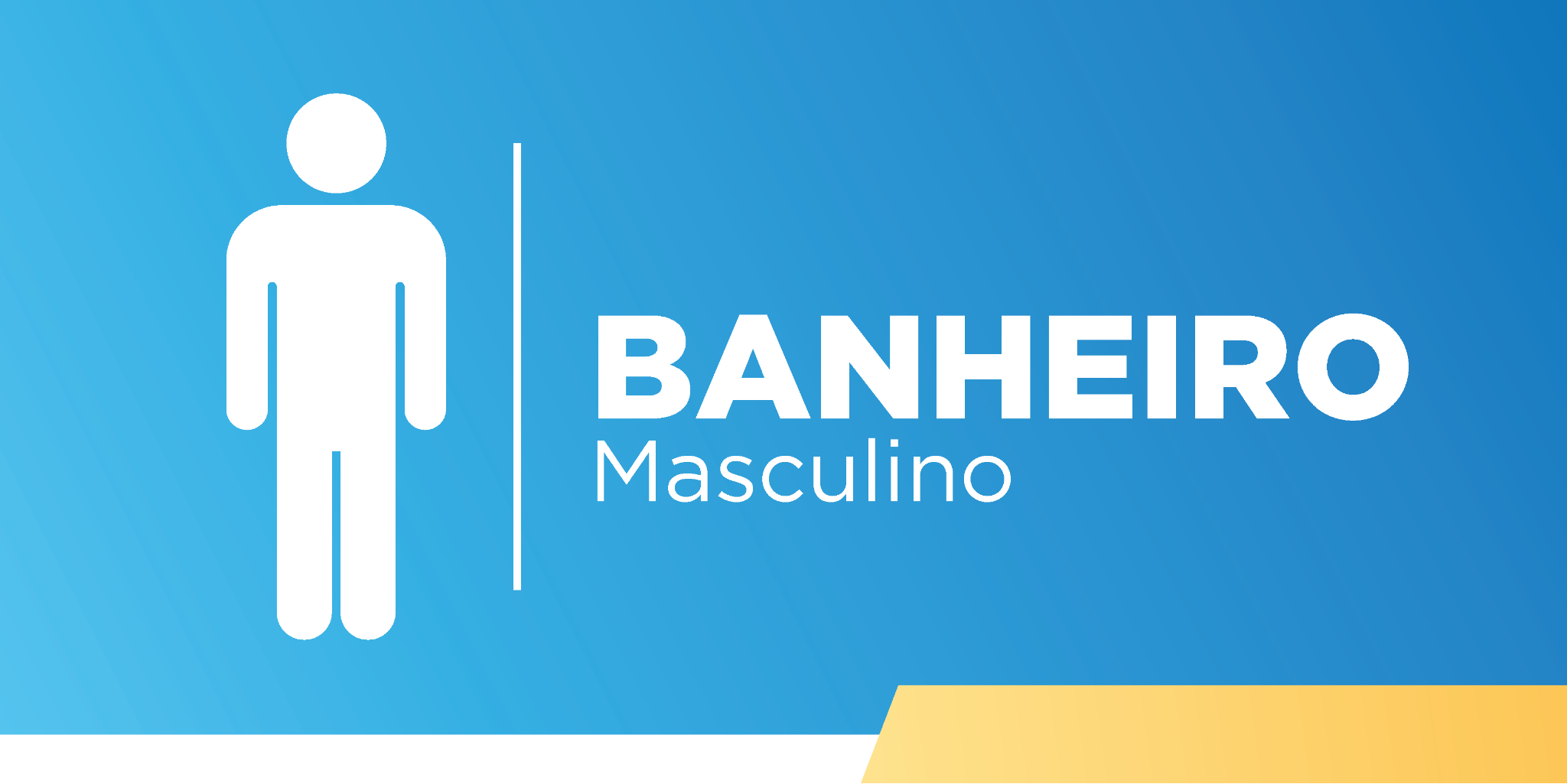 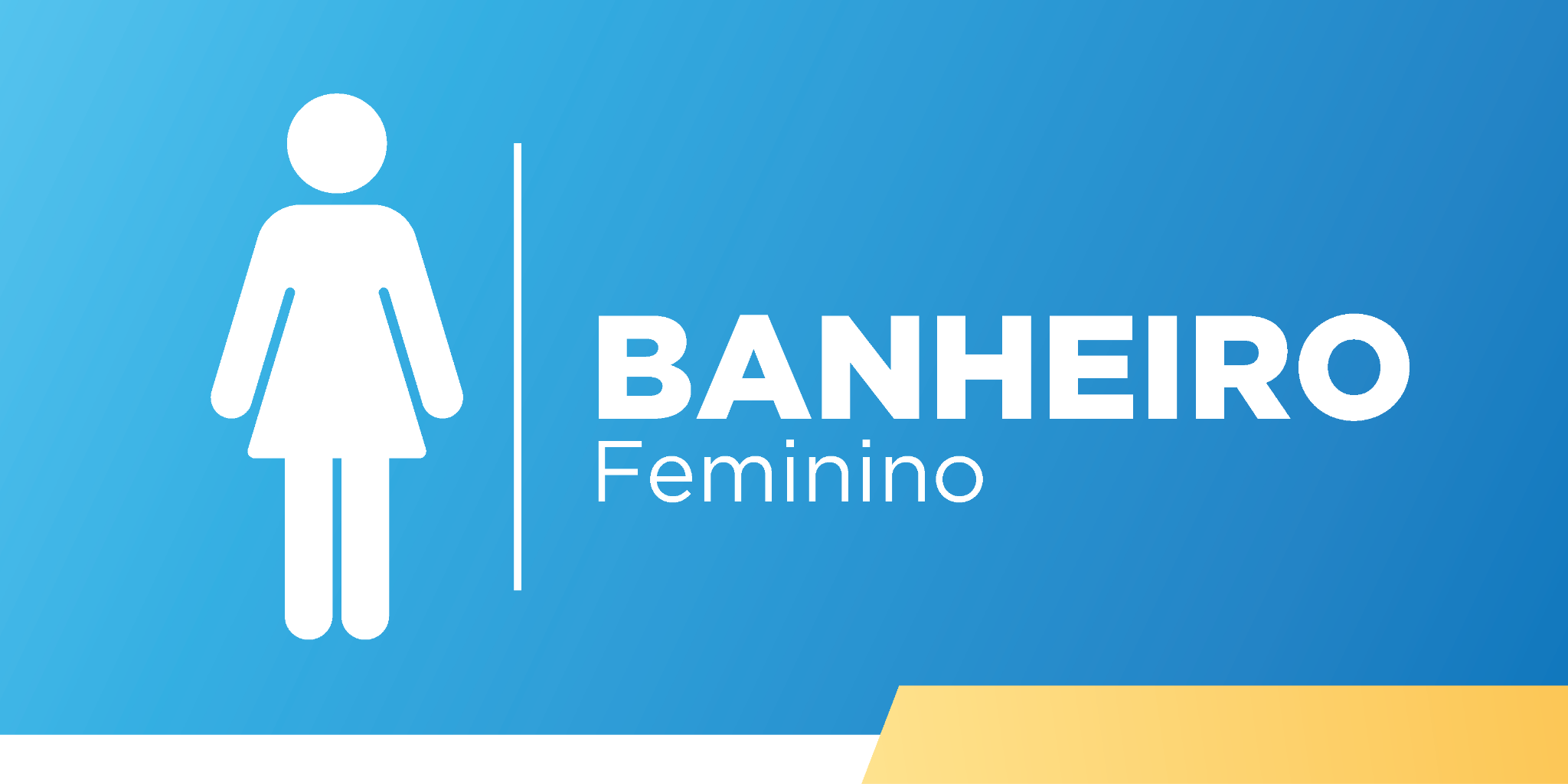 Aplicação
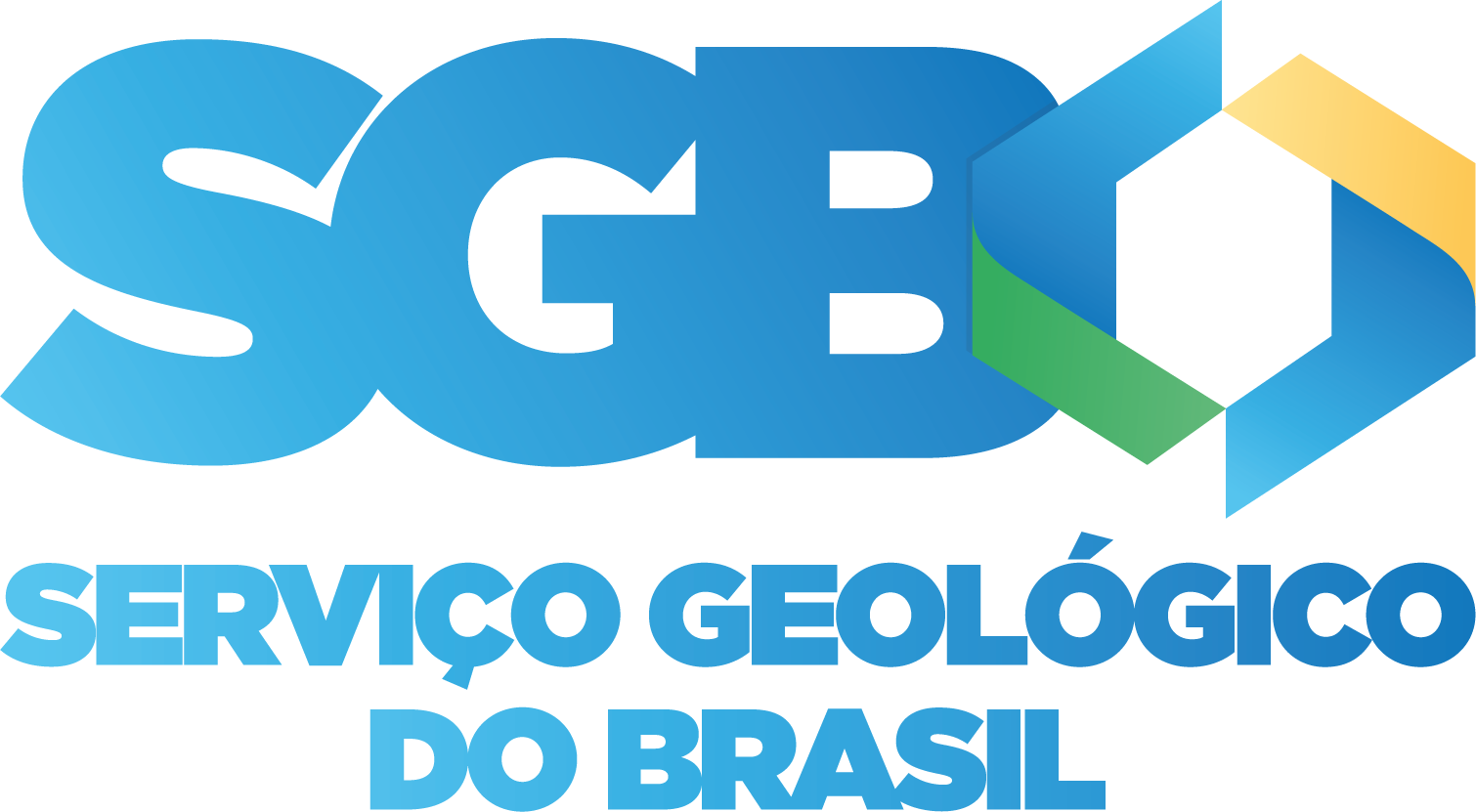 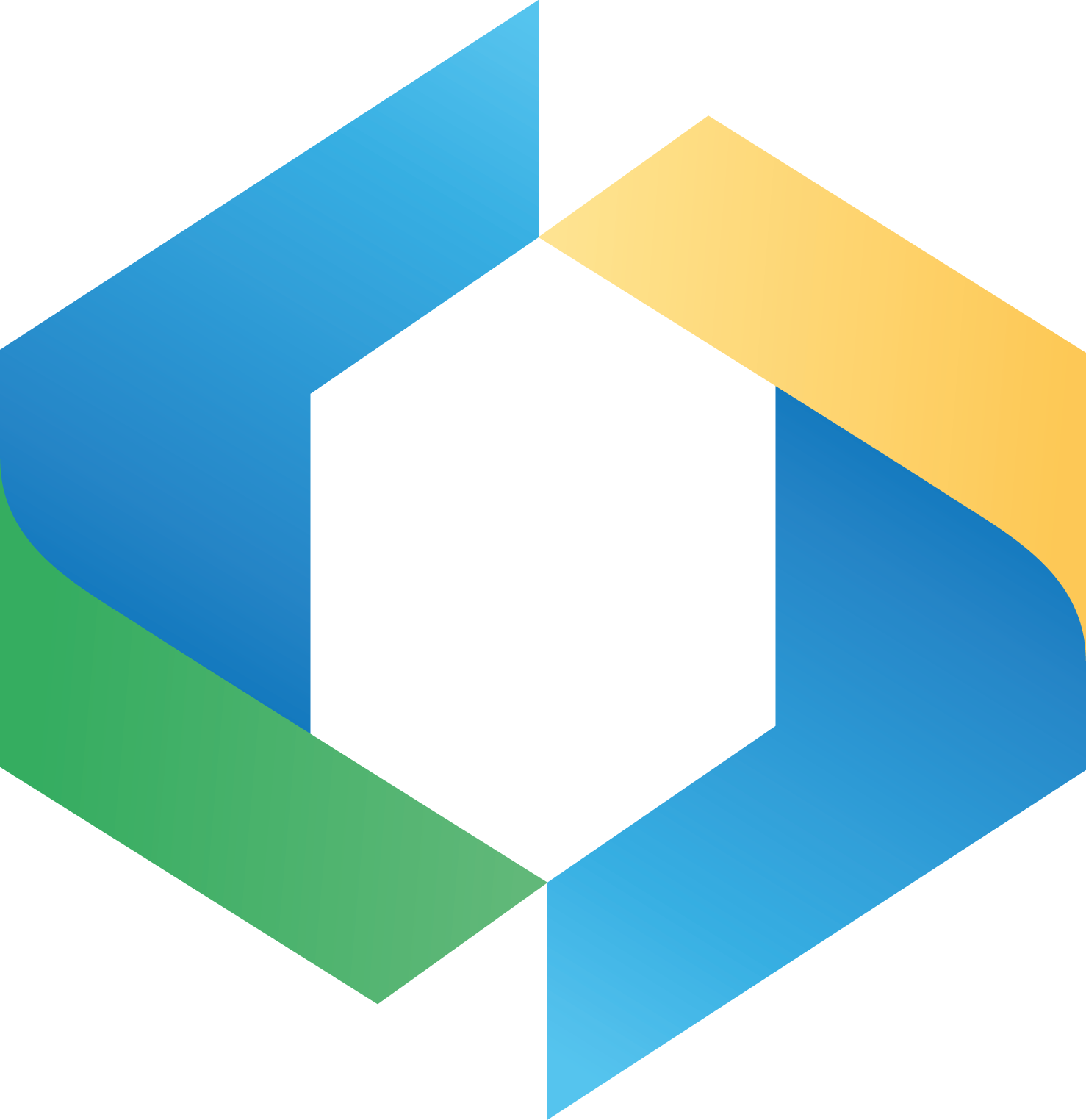 Lixeiras
As aplicações a seguir compreendem o uso interno em edificações onde haja estrutura do SGB.
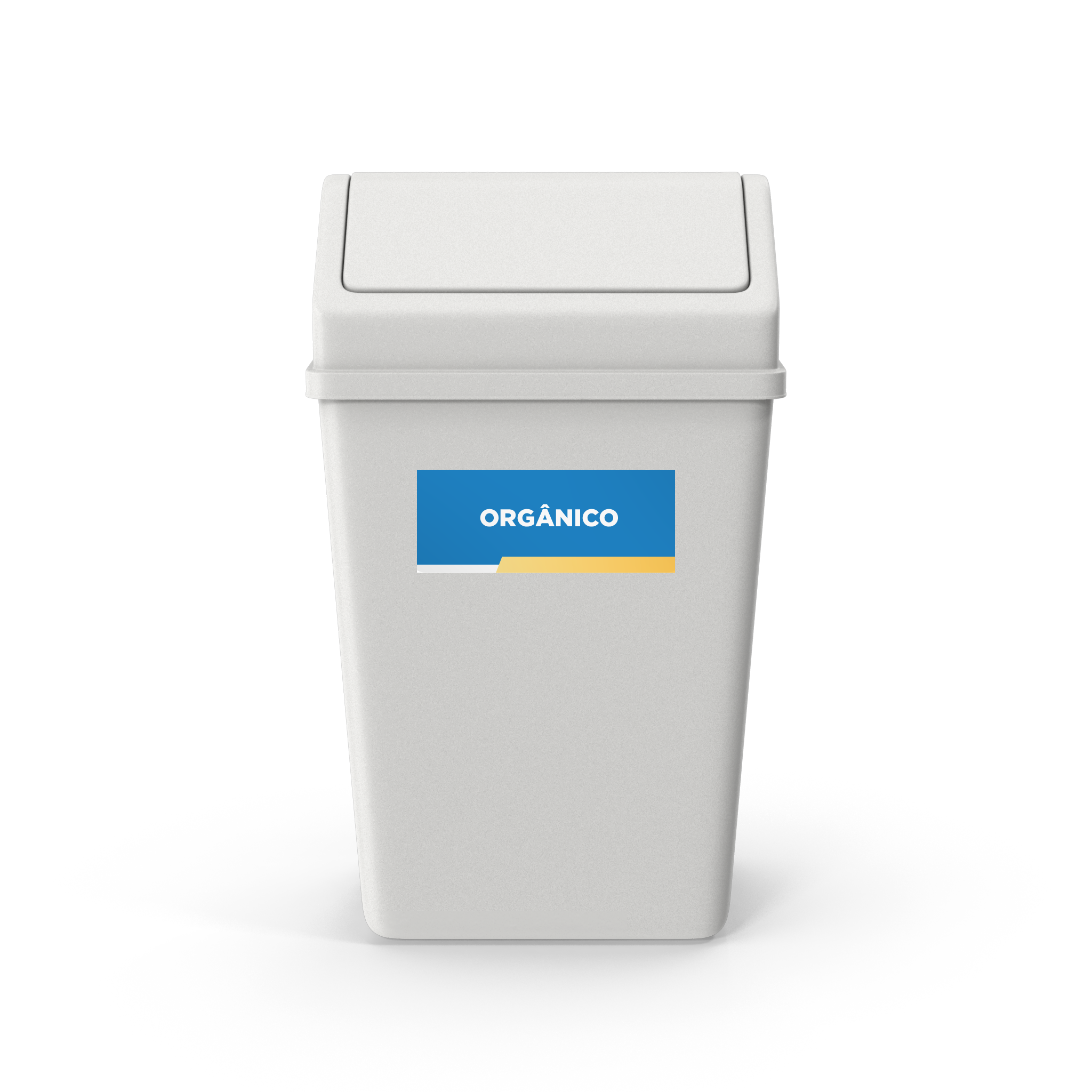 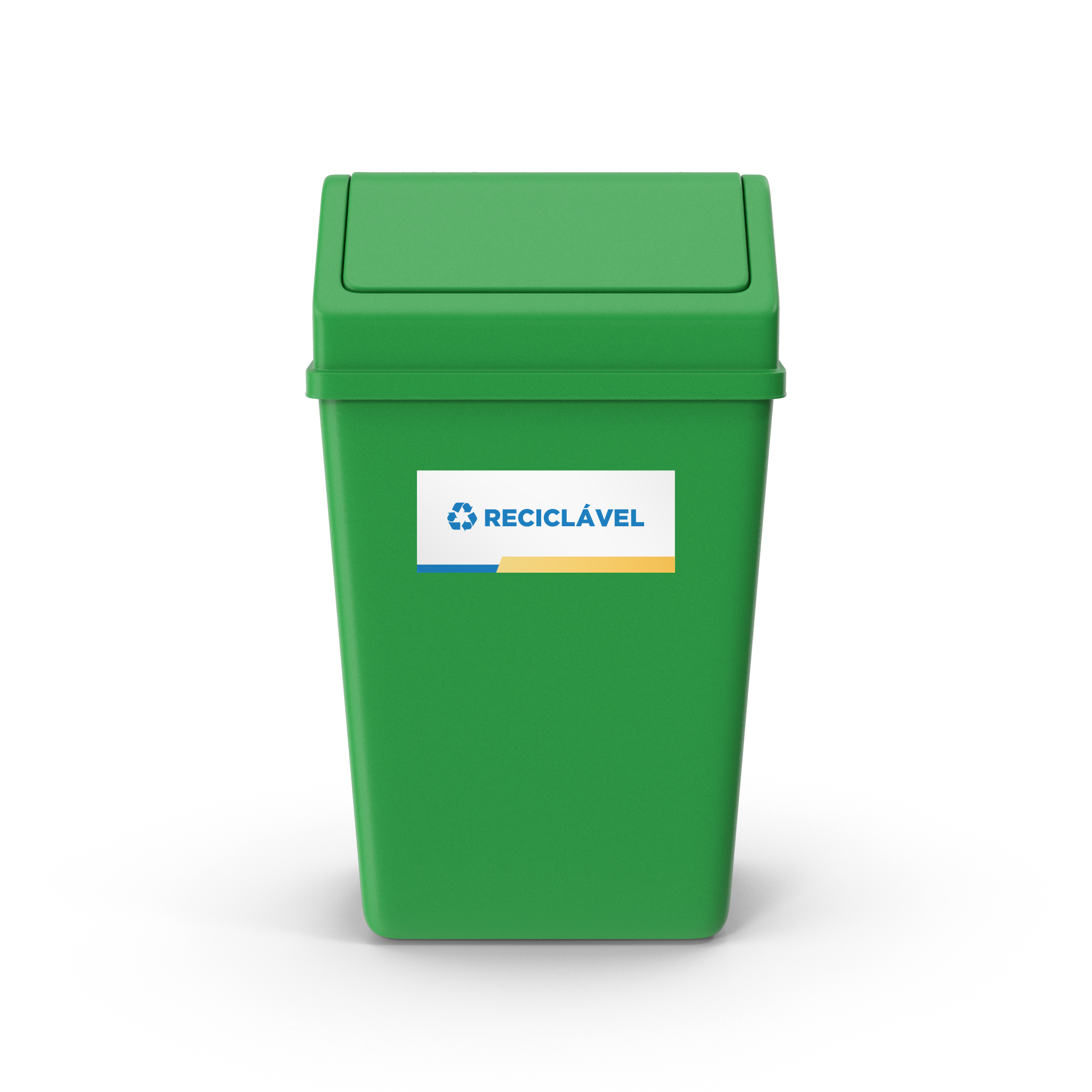 Núcleo de Comunicação | 2024
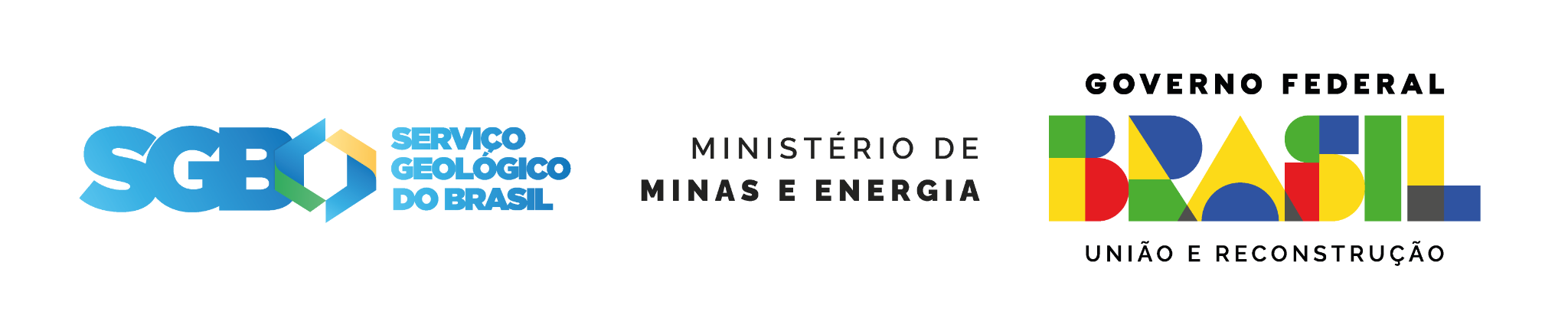